Title
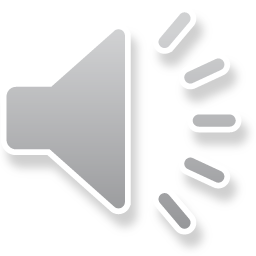 Foreground-aware Dense Depth Estimation for 360 Images
Qi Feng (Waseda University), Hubert P. H. Shum (Northumbria University),
Ryo Shimamura (Waseda University), Shigeo Morishima (Waseda University)
[Speaker Notes: Lecture notes:
Hello everyone, I am Qi Feng come from Waseda University, Japan. 
Today I would like to give my presentation about our paper, foreground-aware dense depth estimation for 360 degree images.]
Background 1 (transition page)
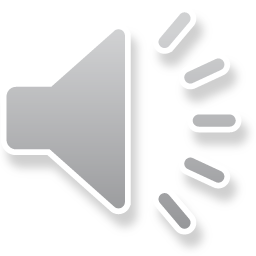 Dense Depth Estimationfrom Monocular 360 Images
Background
[Speaker Notes: Lecture notes:

First, I would like to talk about previous research on estimating dense depth maps from monocular 360 degree images.]
Depth Estimation Visualization (Animation)
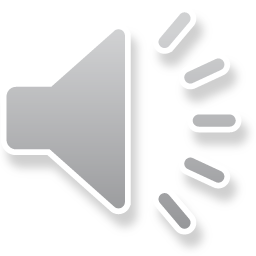 * Clip from Holynski, A. et al. (2018). Fast depth densification for occlusion-aware augmented reality. TOG. 37(6), 1-11.
[Speaker Notes: Lecture notes:

Estimating a dense depth map means to estimate the distance between the camera and every pixel on the image from only color input.
For example, if we can estimate the depth of this image, we can know the distance of these chairs, the radio, or the box.]
Previous 2D Depth Estimation Methods (Megadepth/Monodepth)
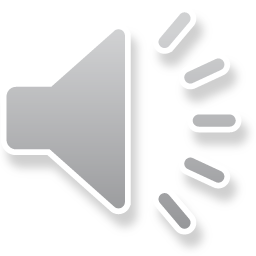 Li, Zhengqi, and Noah Snavely. "Megadepth: Learning single-view depth prediction from internet photos." CVPR. 2018.
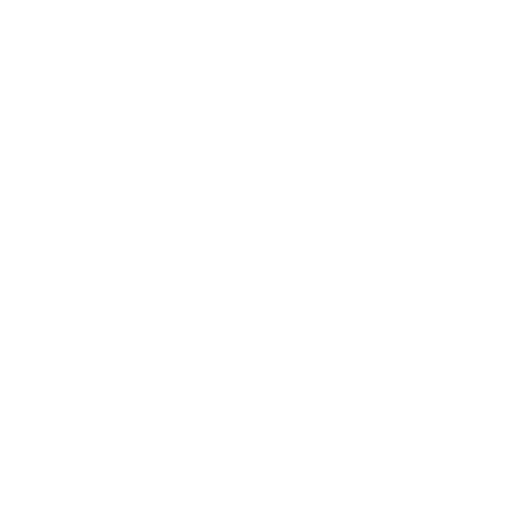 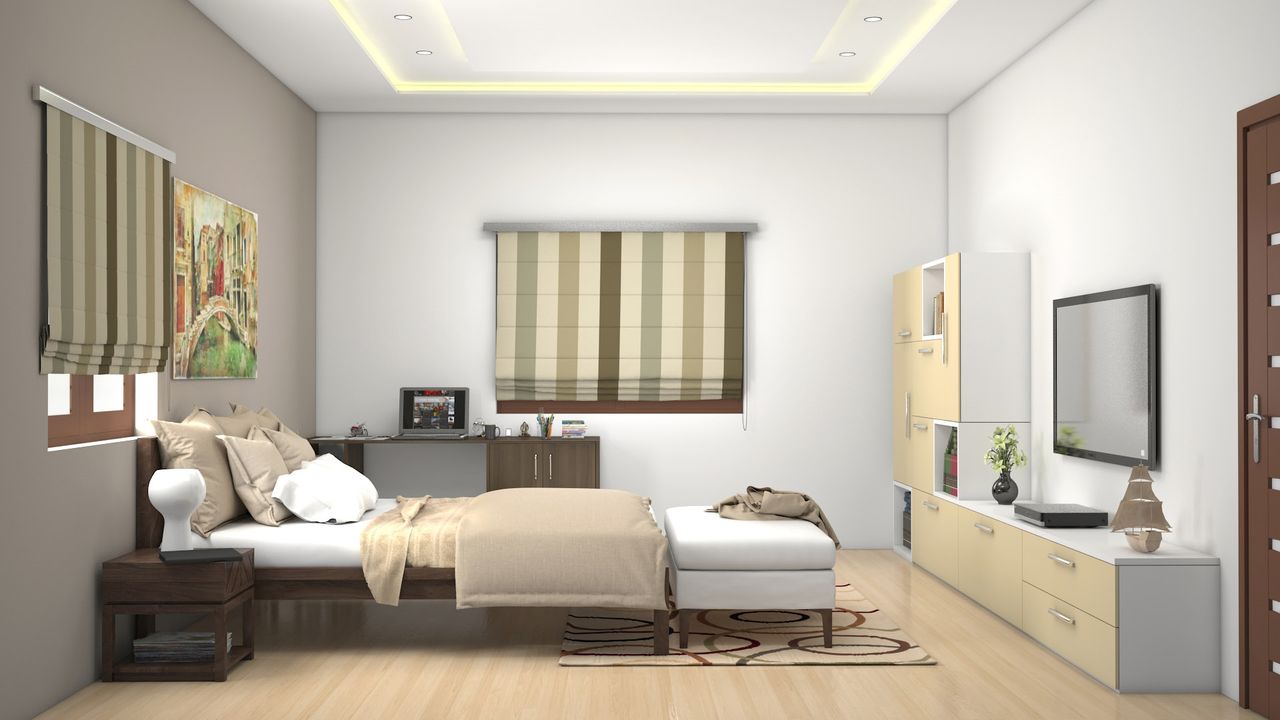 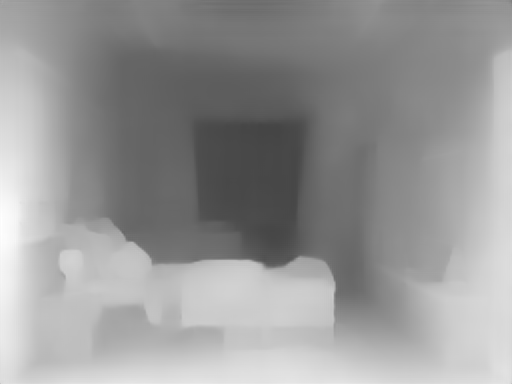 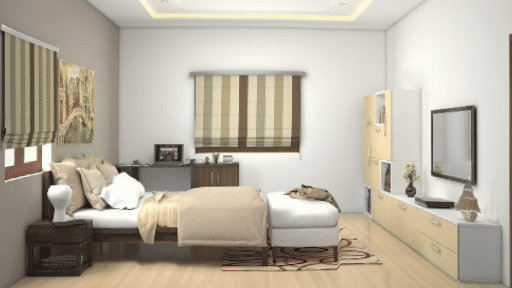 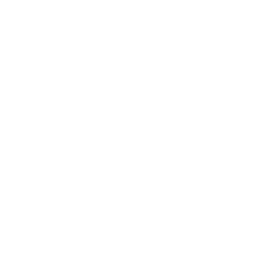 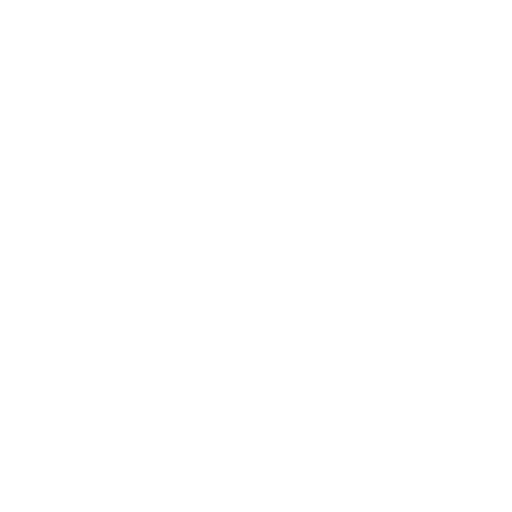 Godard, Clément, et al. "Digging into self-supervised monocular depth estimation." ICCV. 2019.
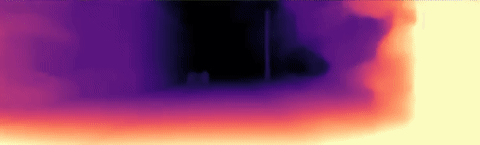 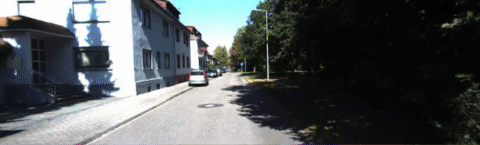 [Speaker Notes: Lecture notes:

In recent years, with the advance of computer vision and deep learning technologies, by feeding neural networks with a huge amount of paired color and depth images, they can learn to predict the depth relatively well. 

The ability to predict depth from a single image is very helpful in a wide range of applications. 
One example here is to render a scene with a moving perspective. This is very useful in stereo rendering and virtual reality.

Another example is feeding stereo images to networks, and use the multi-view consistency to train the model. 
The distance information is extremely helpful for self-driving cars and robotic navigation.]
Previous 360 Depth Estimation Methods (Omnidepth)
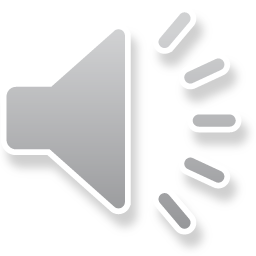 Zioulis, N. et al. Omnidepth: Dense depth estimation for indoors spherical panoramas, ECCV, 2018.
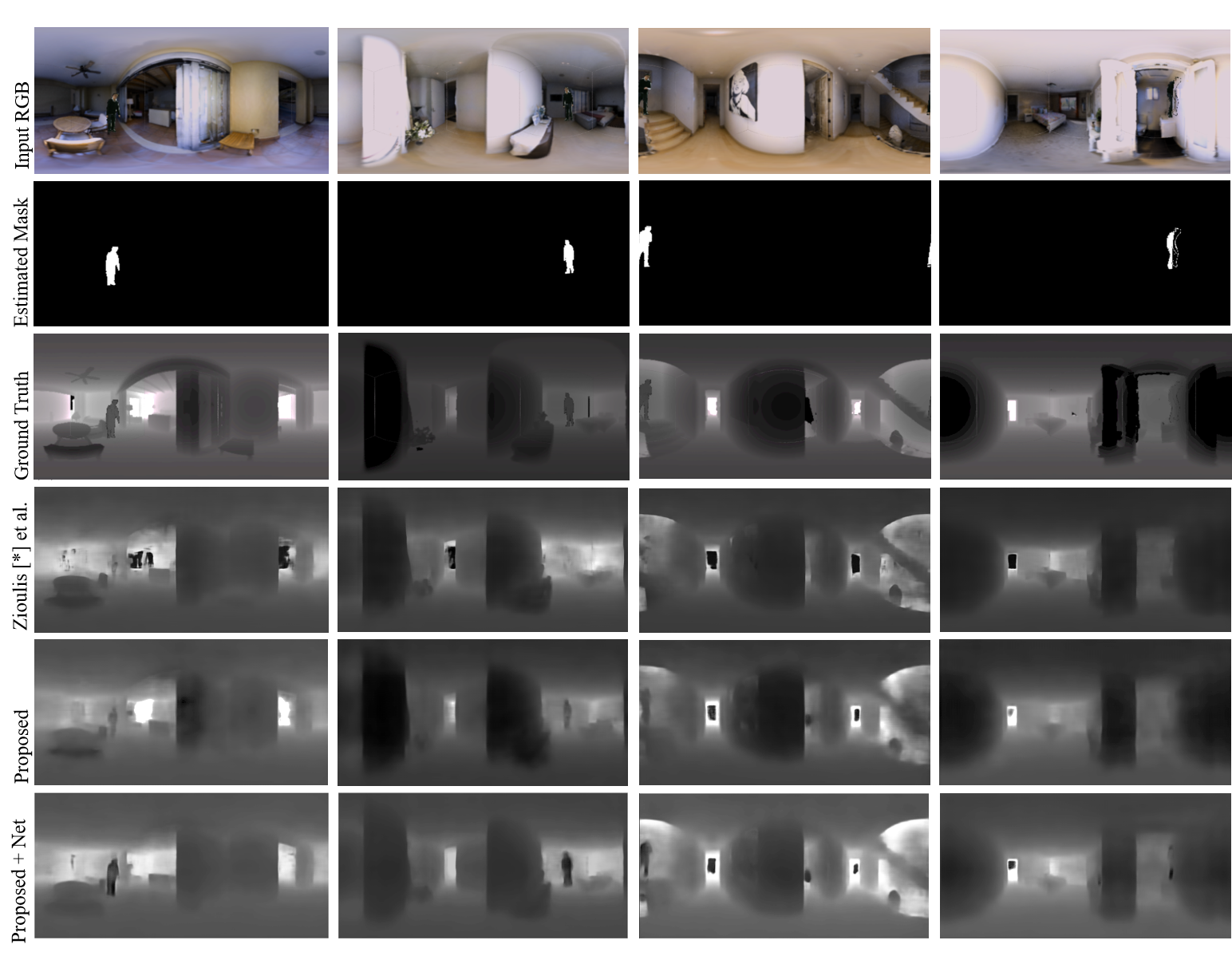 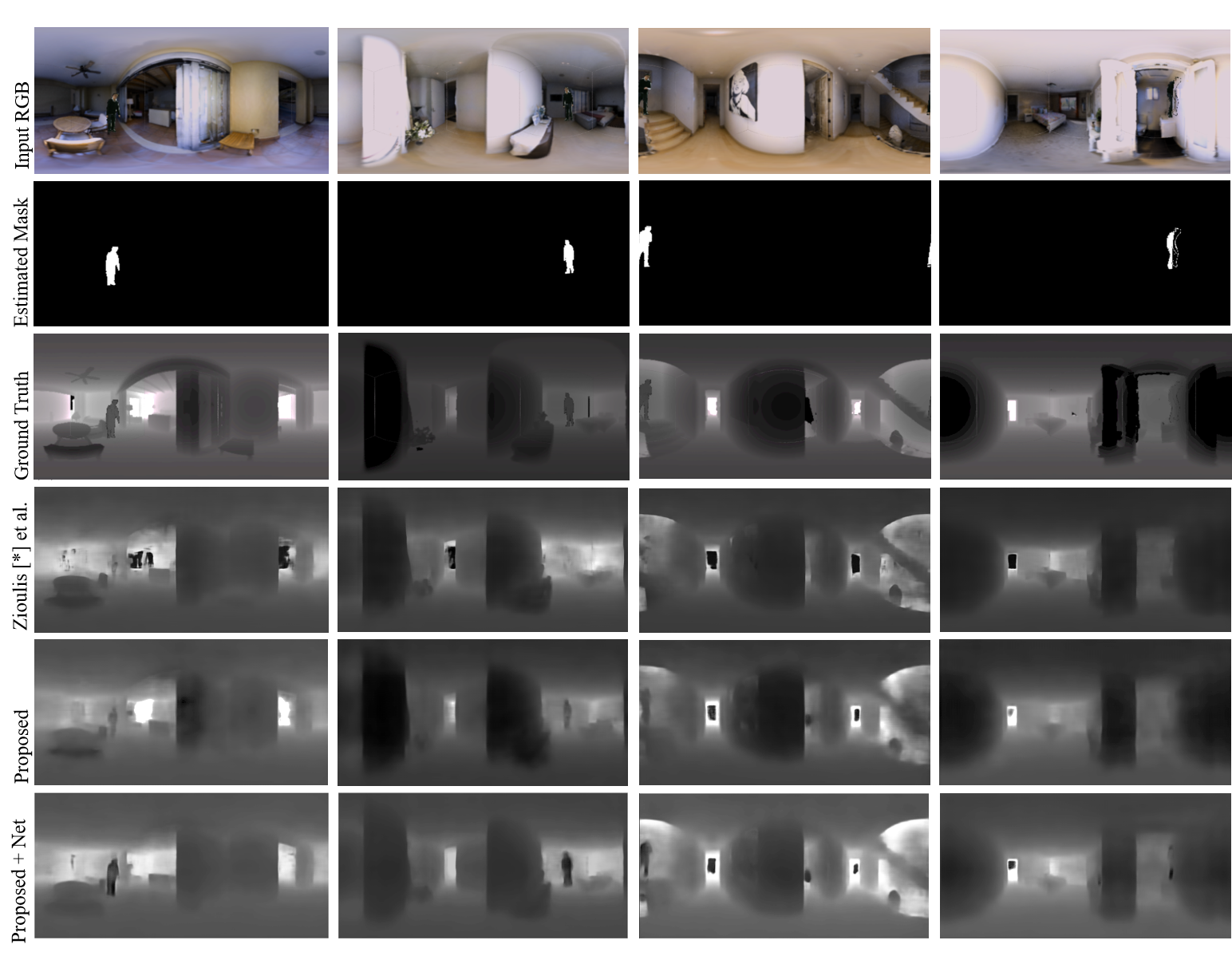 However, previous methods are weak against all dynamic foreground objects:
[Speaker Notes: Lecture notes:

With omnidirectional contents become more popular and accessible, Zioulis further extends the capability to predict depth from traditional 2D images to omnidirectional images.
However, existing depth estimation algorithms are weak against dynamic foreground objects. 
An example is shown here. Using the previous method, the color input is shown on the left side and the estimated depth is shown on the right side.

Without dedicate considerations of dynamic foreground objects, we can see the shape of the violinist is barely visible in the estimated depth map using the existing approach.]
Background 2 (transition page)
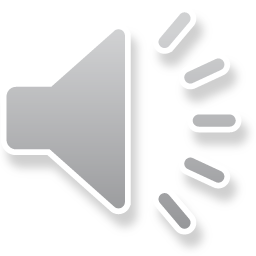 Existing Datasets for Learning-based Approaches
Background
[Speaker Notes: Lecture notes:

Another major reason for low quality estimation is the dataset used in learning-based approaches.]
Previous Depth Estimation Dataset
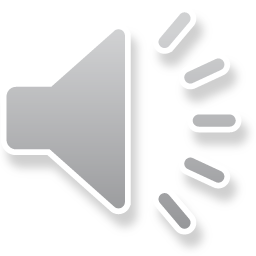 Let’s have a look at different major depth-estimation dataset:
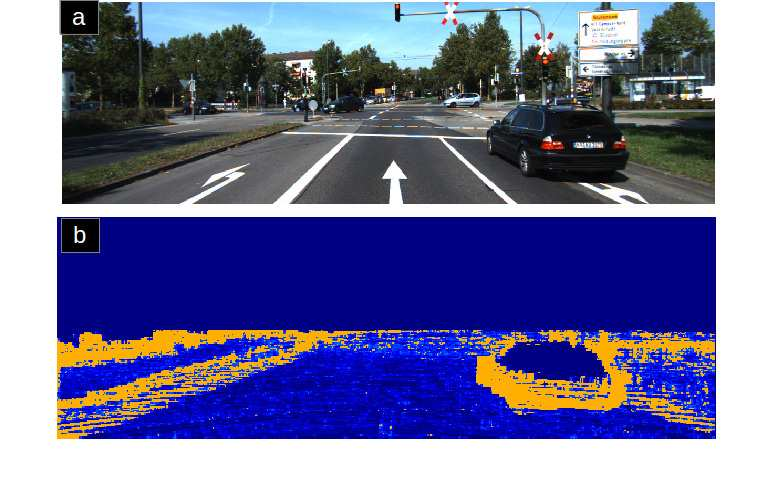 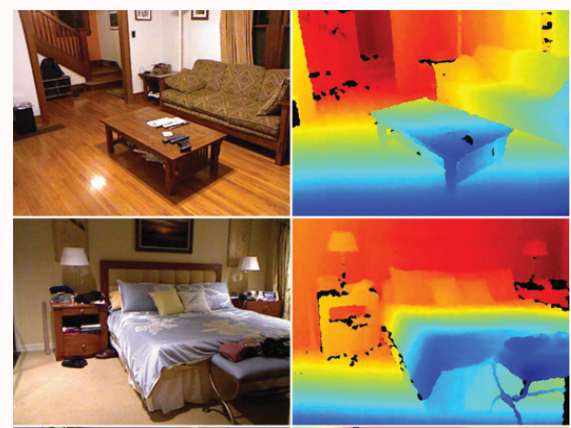 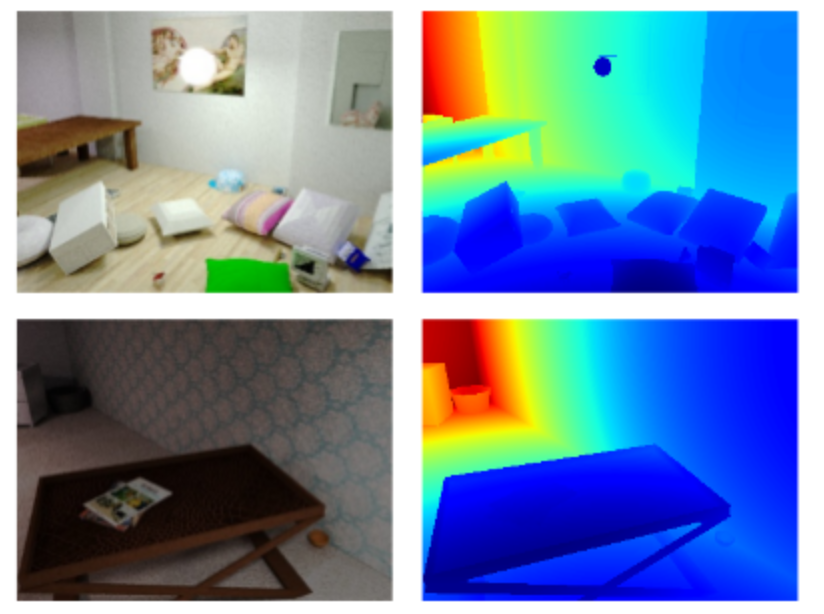 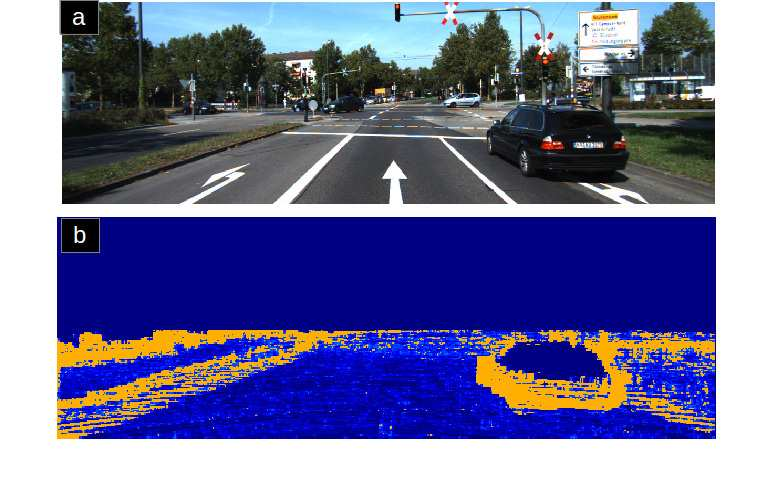 NYU v2
KITTI
SceneNet
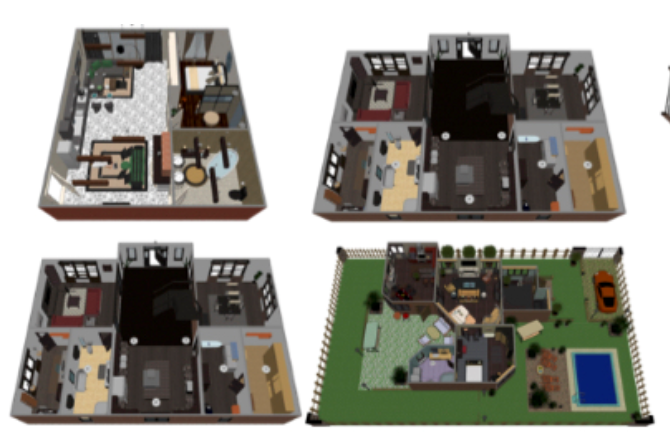 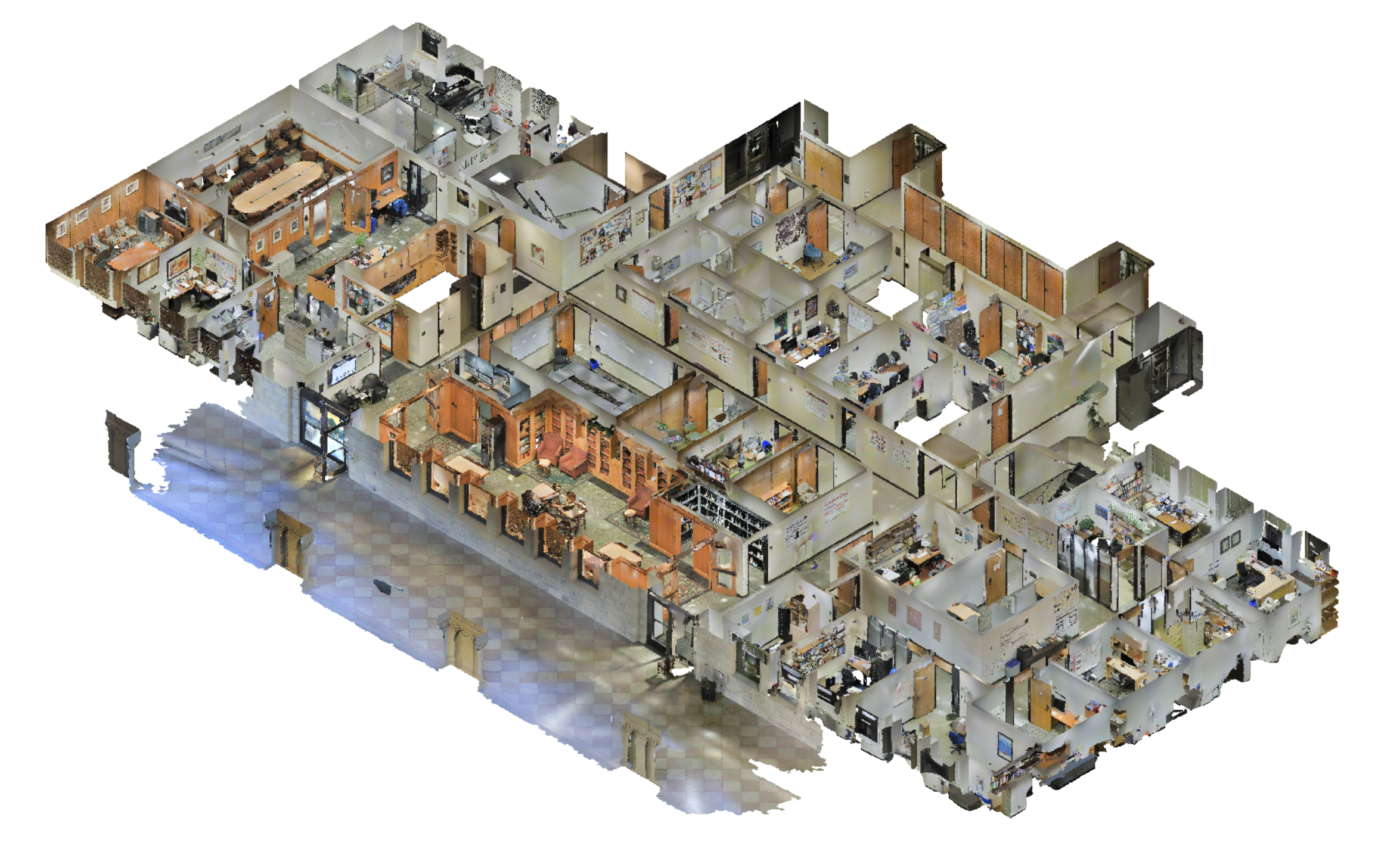 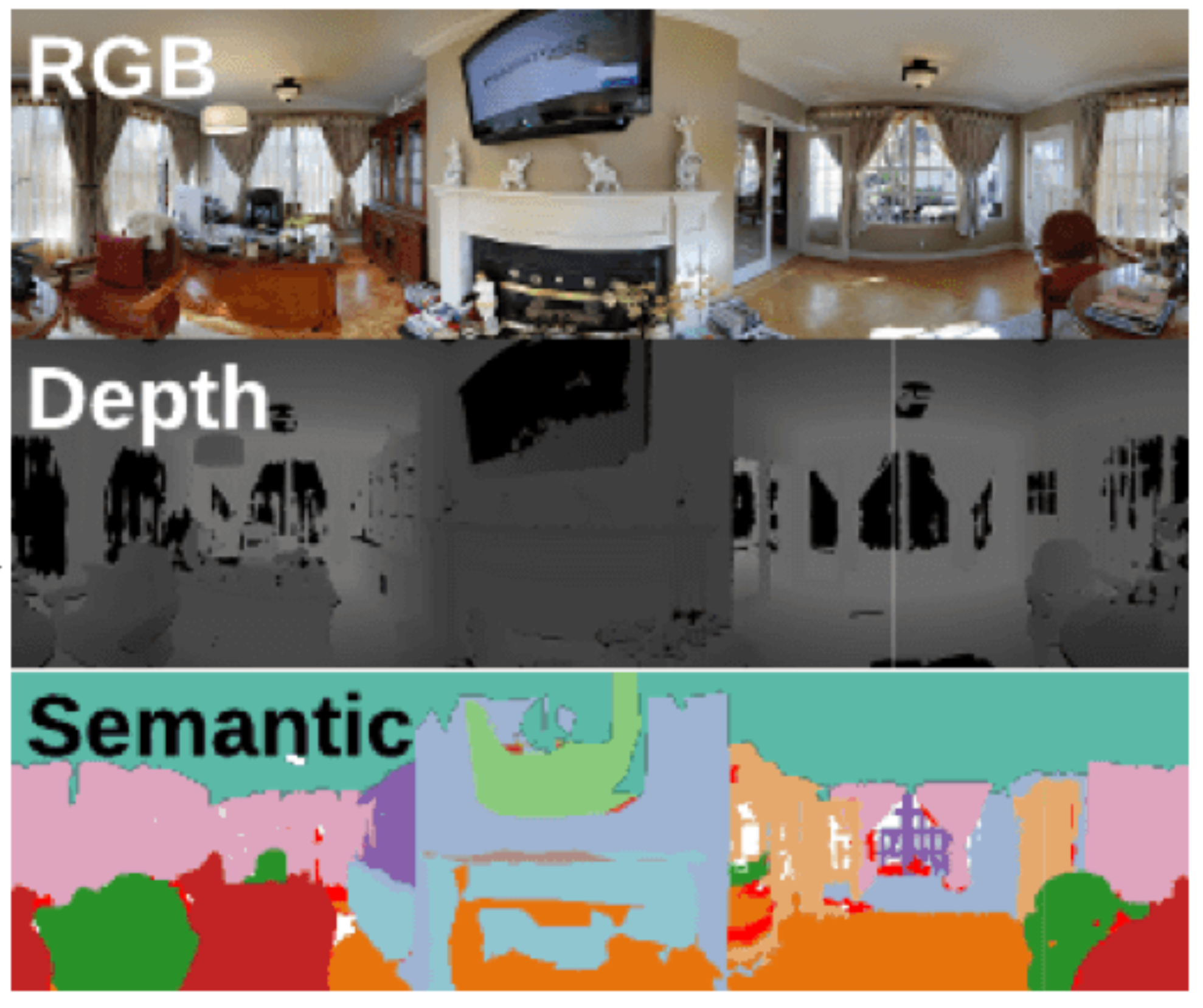 Matterport
SunCG
Stanford 3D
[Speaker Notes: Lecture notes:

Let us take a look at popular datasets for depth estimation. The top row, SceneNet, KITTI, NYU v2 are popular for traditional 2D images, while the bottom row, Standford 3D, Matterport and SunCG are used for predicting 360 degree images.
They can be roughly divided into two categories, capture-based database that is captured with expensive and dedicate equipment, or synthesis-based database that is rendered through models and a virtual depth camera.]
Problems with Existing Dataset
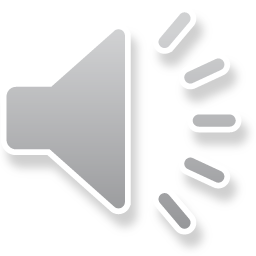 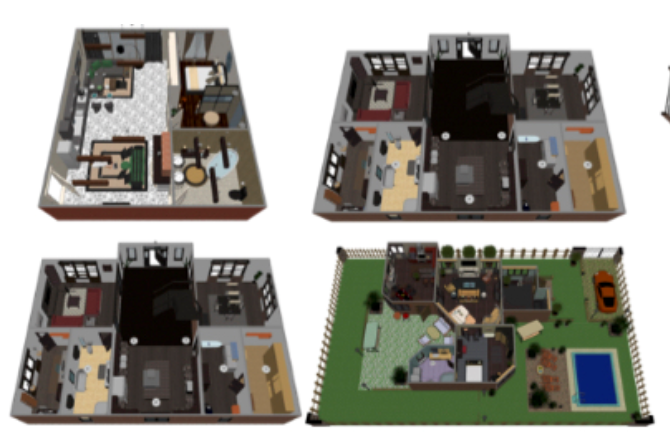 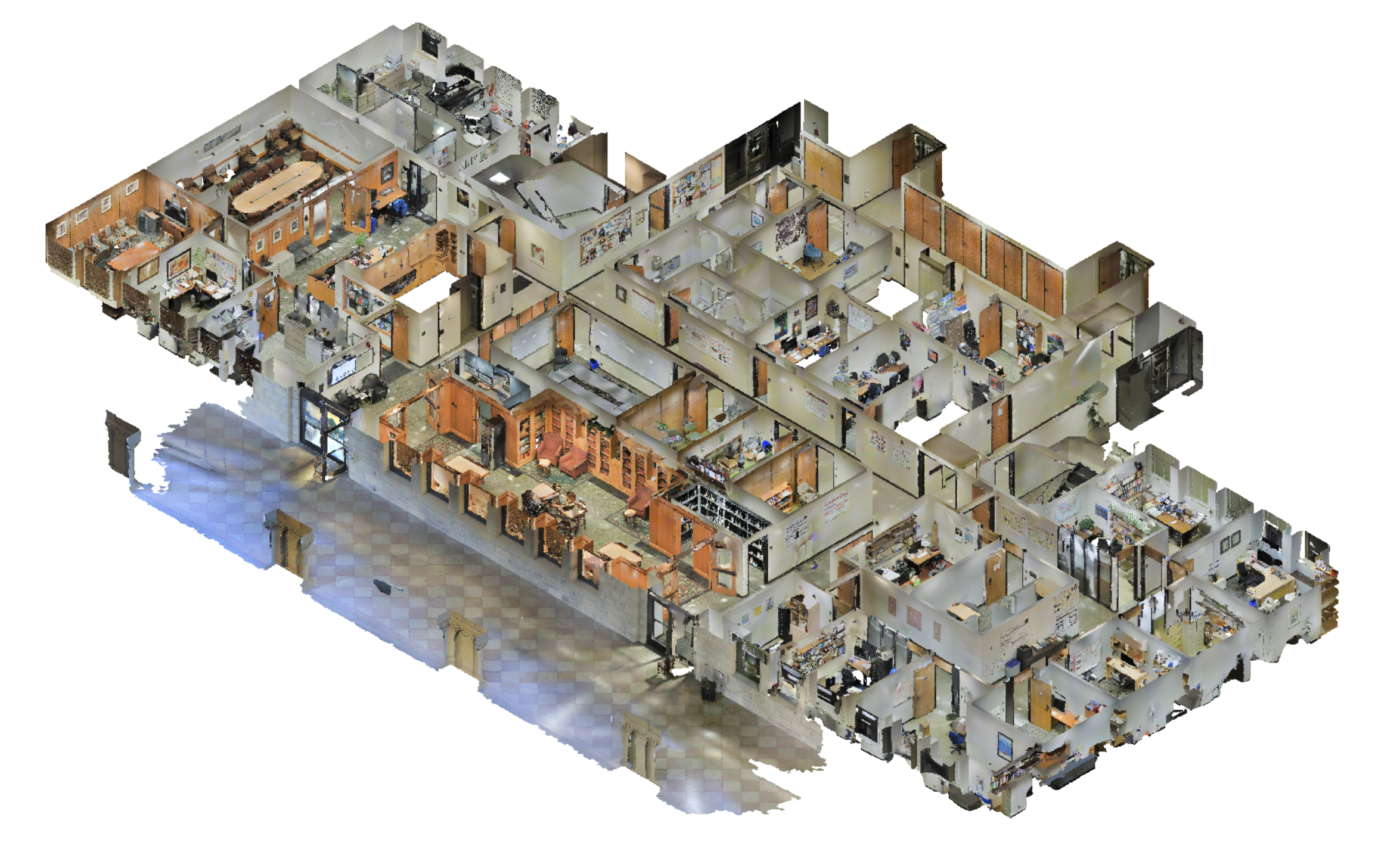 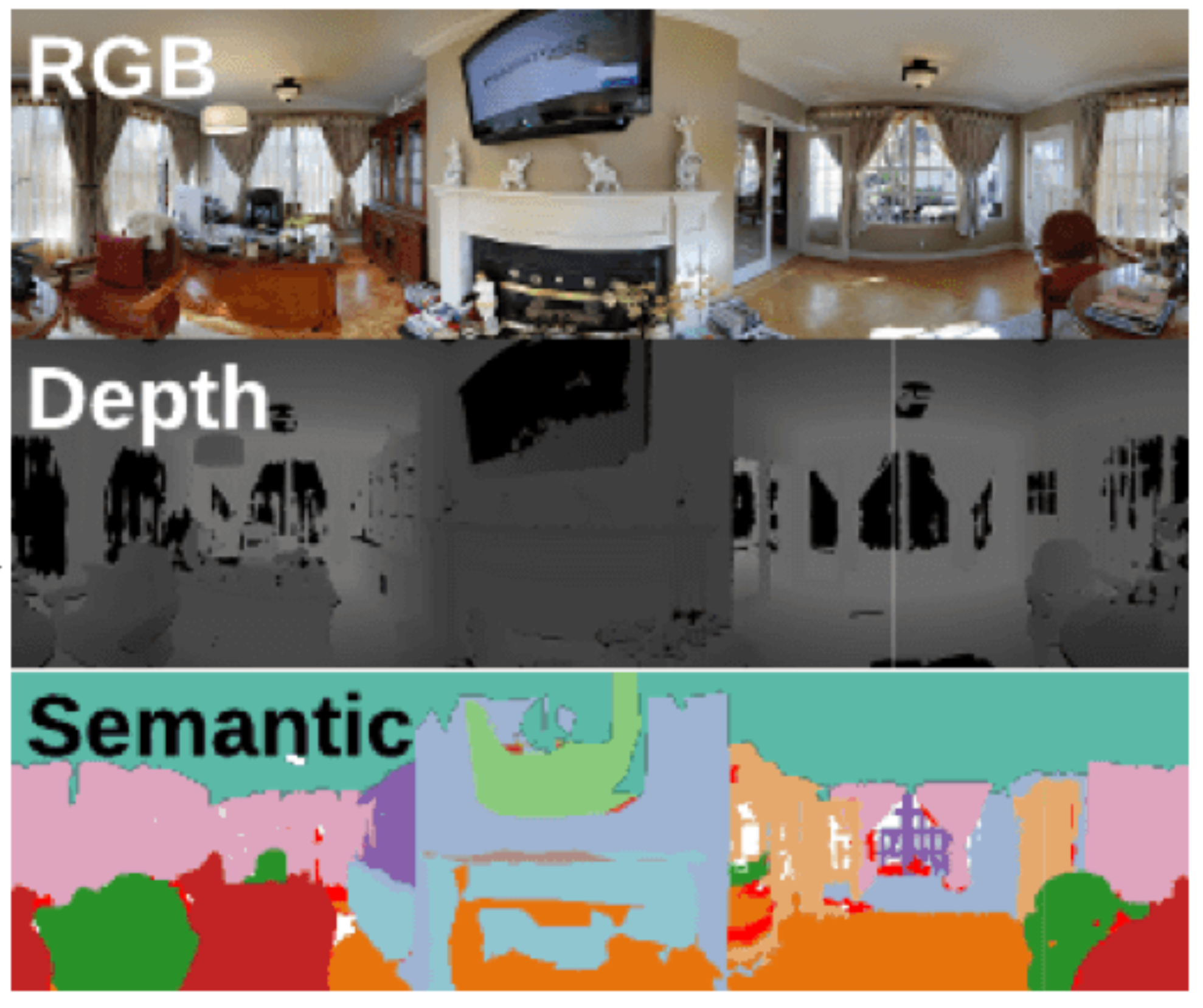 Matterport
SunCG
Stanford 3D
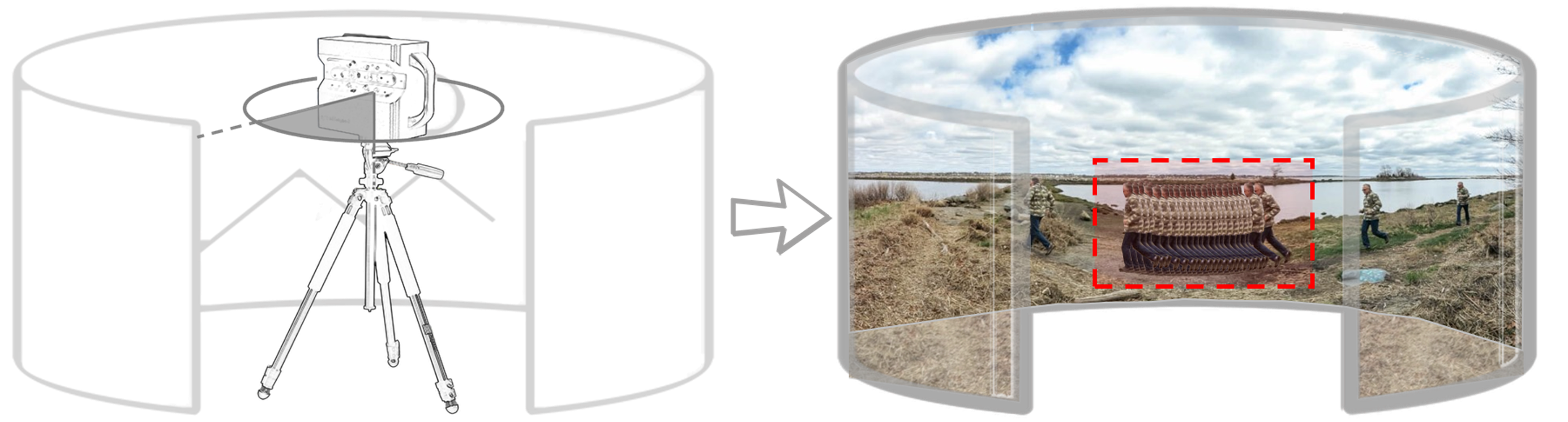 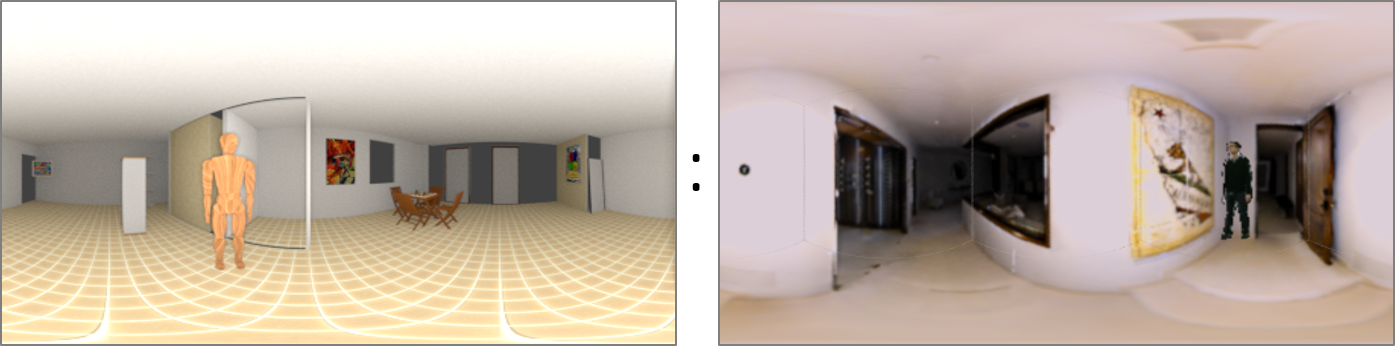 [Speaker Notes: Lecture notes:

For capture-based approaches, they use a scanning and stitching method. 
Therefore, if there is a dynamic object appearing in the scene, there will be severe unwanted distortions in the output. 
As we can see in the red dashed box, like a stretched person or a very long dog.

For synthesis-based approaches, although inserting 3D models into the scene is attempted before, as we can see on the left side. This sample comes from the SunCG dataset.
it is still challenging to efficiently generate photorealistic foreground objects that resemble real-world appearance, like the one shown on the right side.

As a result, training models with existing datasets to predict depth from 360 degree images with dynamic foreground objects usually lead to sub-optimal outputs.]
Overview of the Proposed Method 1
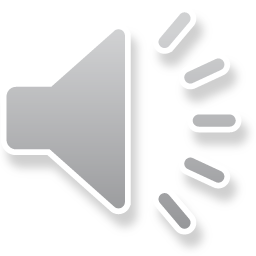 In this paper, we tackle the problem of foreground by 


proposing a method to synthesize an RGB-D 360 dataset with photorealistic dynamic foreground representations.
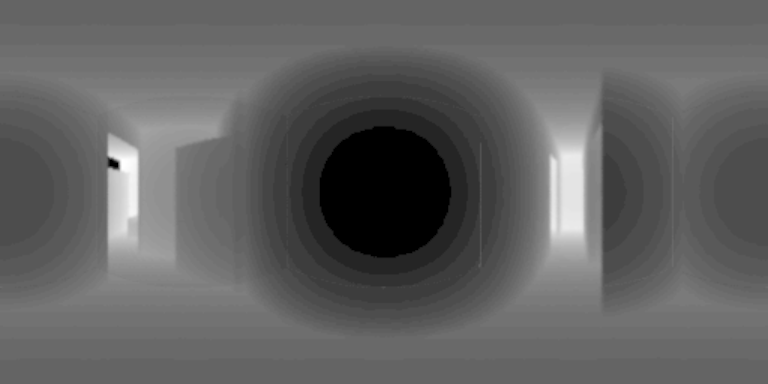 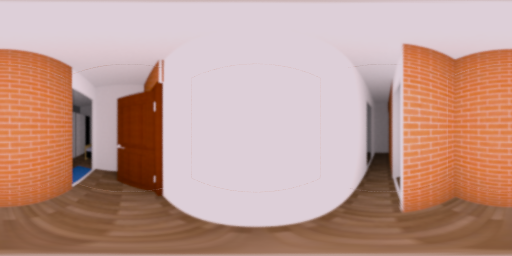 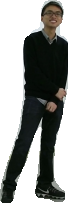 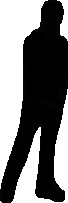 [Speaker Notes: Lecture notes:

In this work, we tackle this problem by 
First, proposing a method to synthesize an RGB-D 360 dataset with photorealistic dynamic foreground representations.]
Overview of the Proposed Method 2
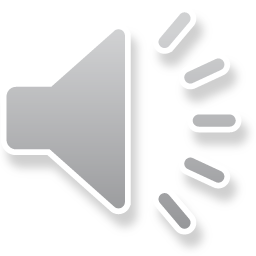 In this paper, we tackle the problem of foreground by 






employing an auxiliary network that estimates depth and segmentation masks to calculate a new local depth loss of dynamic foreground objects to improve the estimation results of local regions.
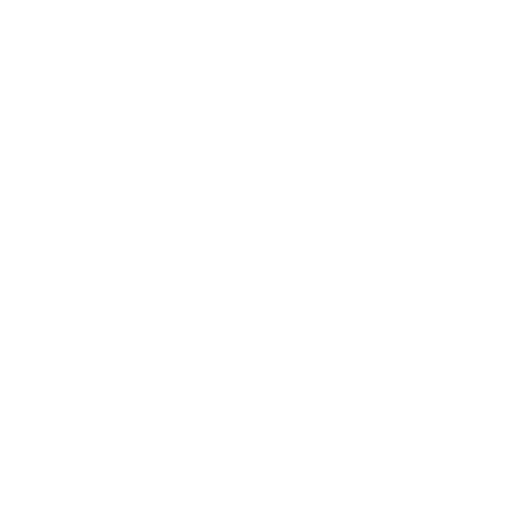 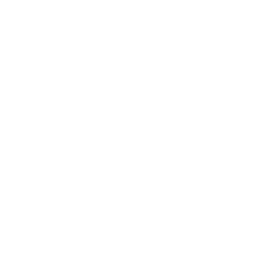 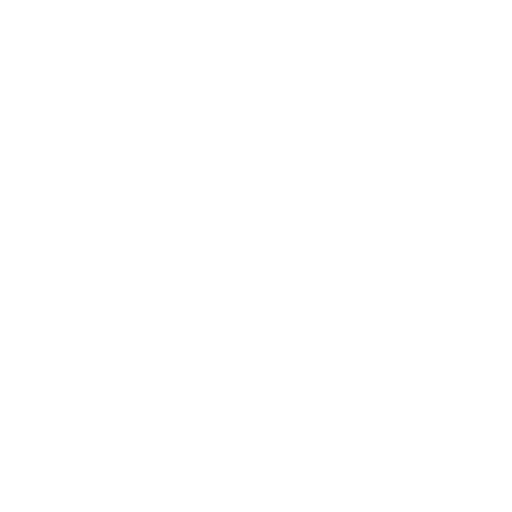 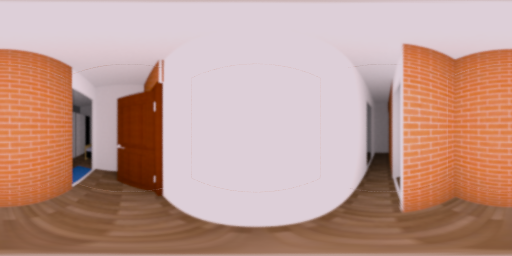 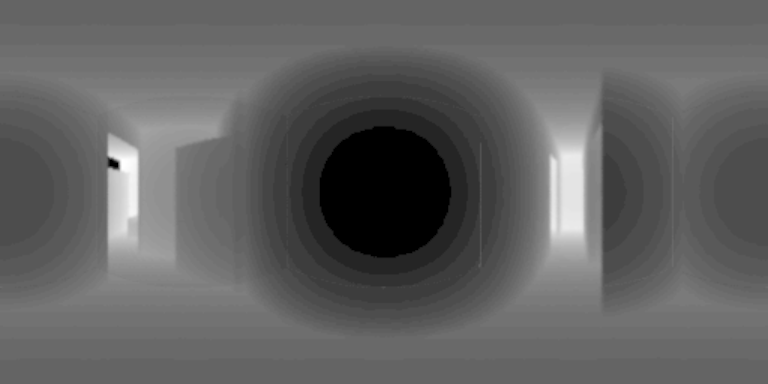 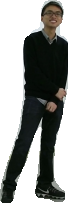 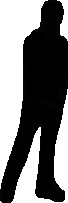 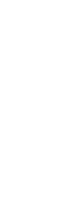 [Speaker Notes: Lecture notes:

Second, employing an auxiliary network that estimates depth and segmentation masks to calculate a new local depth loss of dynamic foreground objects to improve the estimation results of local regions.]
Methodology 1 (transition page)
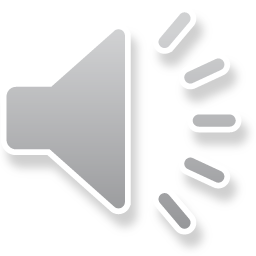 Foreground-aware Photorealistic 360 Dataset
Methodology
[Speaker Notes: Lecture notes:

I will first talk about how we synthesize the foreground-aware photorealistic 360 degree dataset.]
Observation of 360 Images
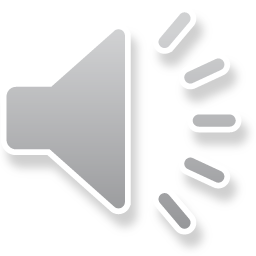 Depth of 
interested region
After transformation
Before transformation
Color histogram
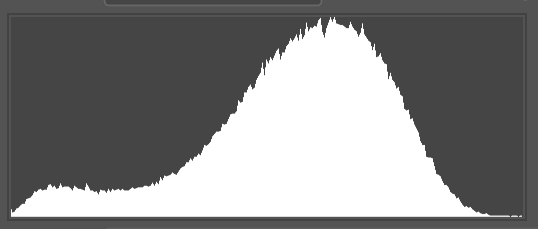 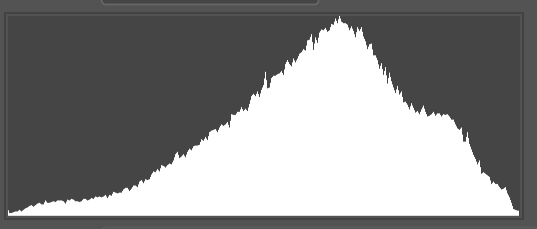 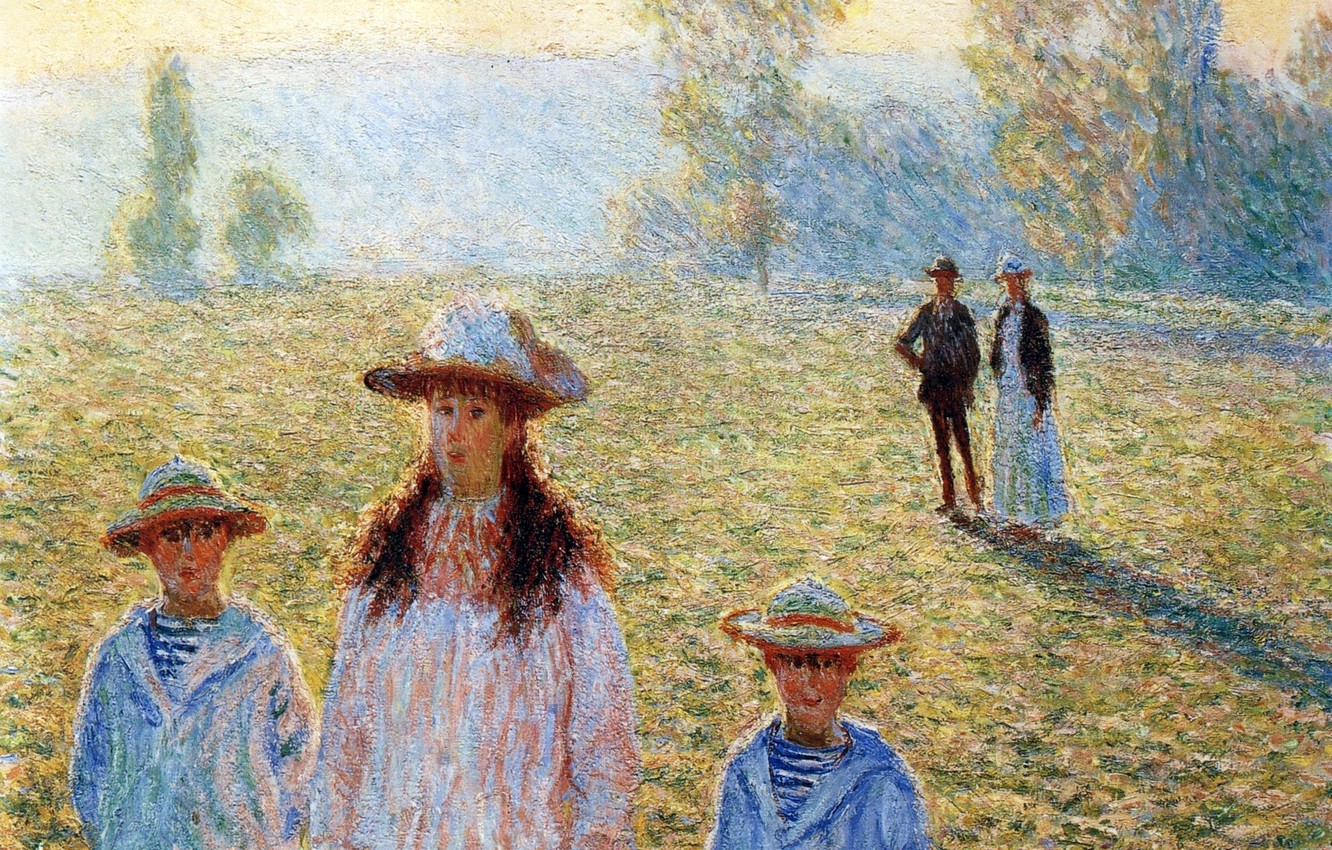 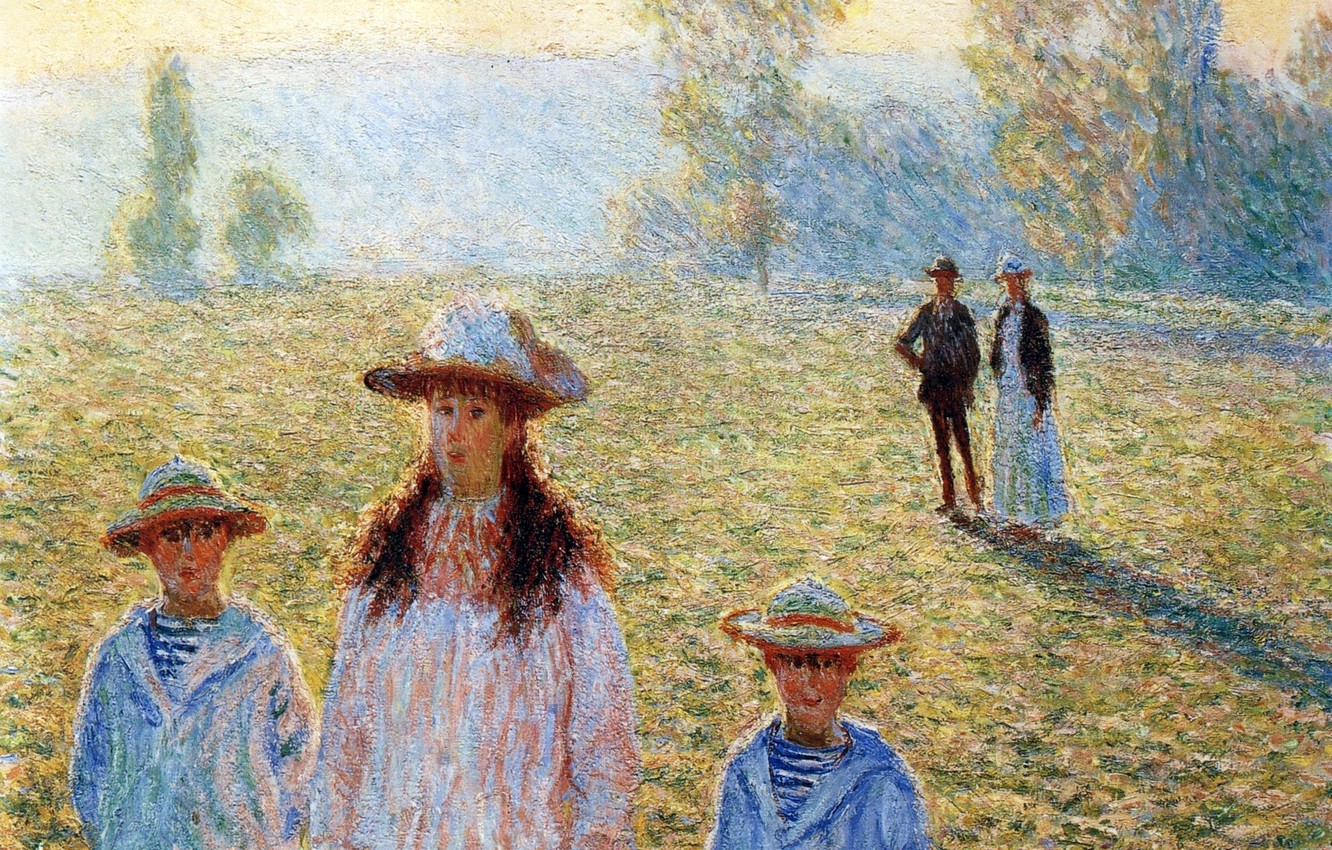 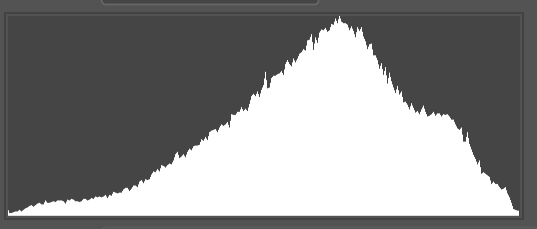 …
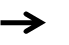 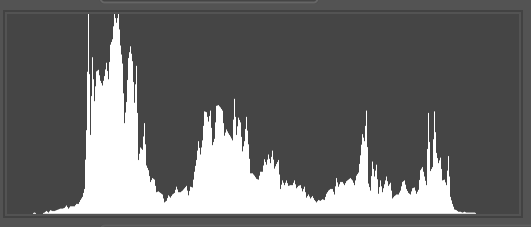 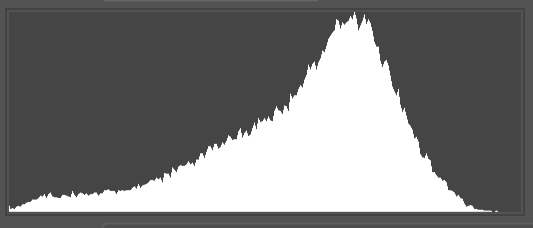 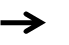 …
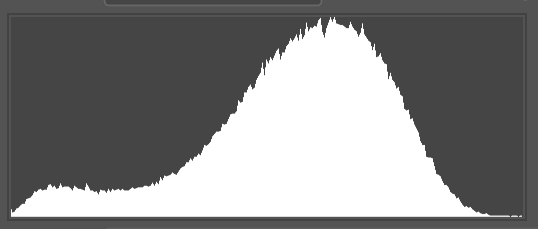 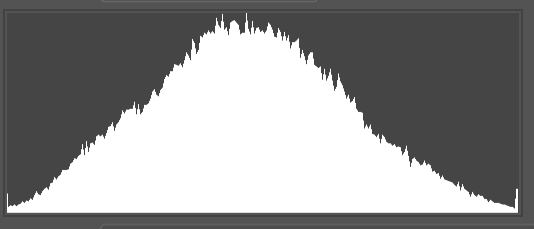 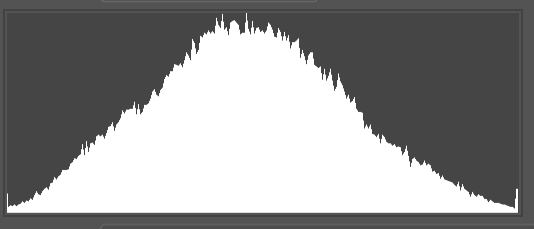 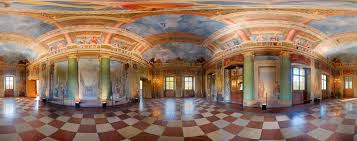 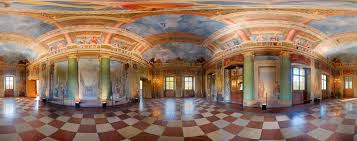 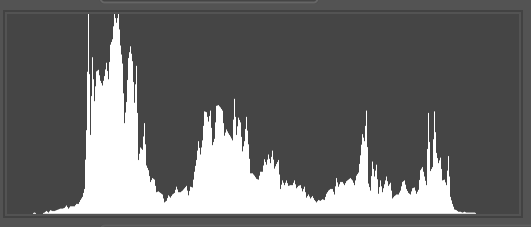 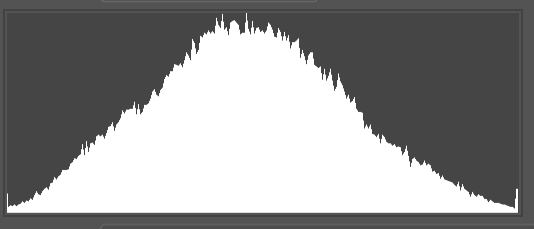 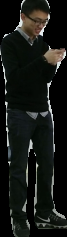 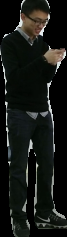 [Speaker Notes: Lecture notes:

We observe that it is very difficult to establish a correspondence between the color and depth information in traditional 2D images. It’s like If we keep "zooming in" onto the two persons marked in the first picture, the color histogram of cropped pictures will change continuously while the depth should always stays the same.
Like using binoculars to see the same object, even if we have already known the size of the object, it is still very difficult for us to use this knowledge and estimate the distance without knowing the magnification.

However, for 360 degree images, if the distance of the target object is already fixed, there will only be one scale of the target. This one-to-one mapping is very beneficial for both our data synthesis and training of the neural network.]
Pipeline of Data Augmentation
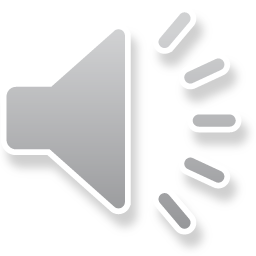 Output
Input
Depth
RGB
Segmentation mask
M
C
D
D
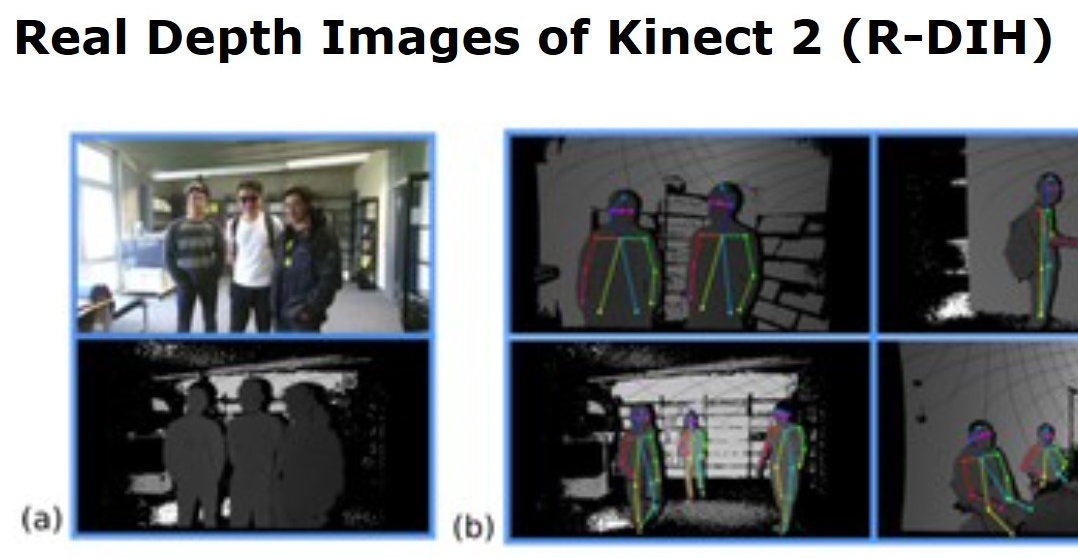 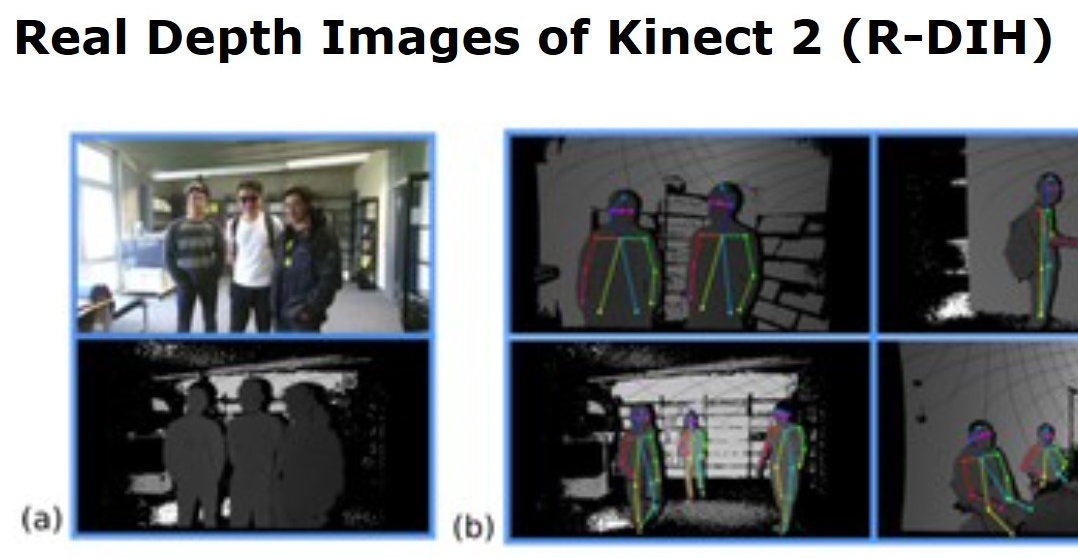 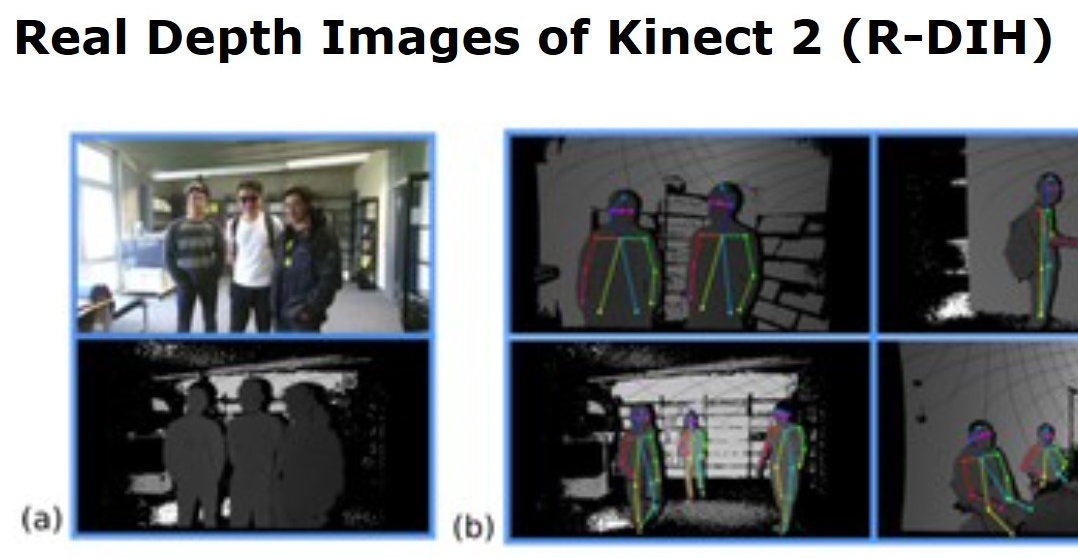 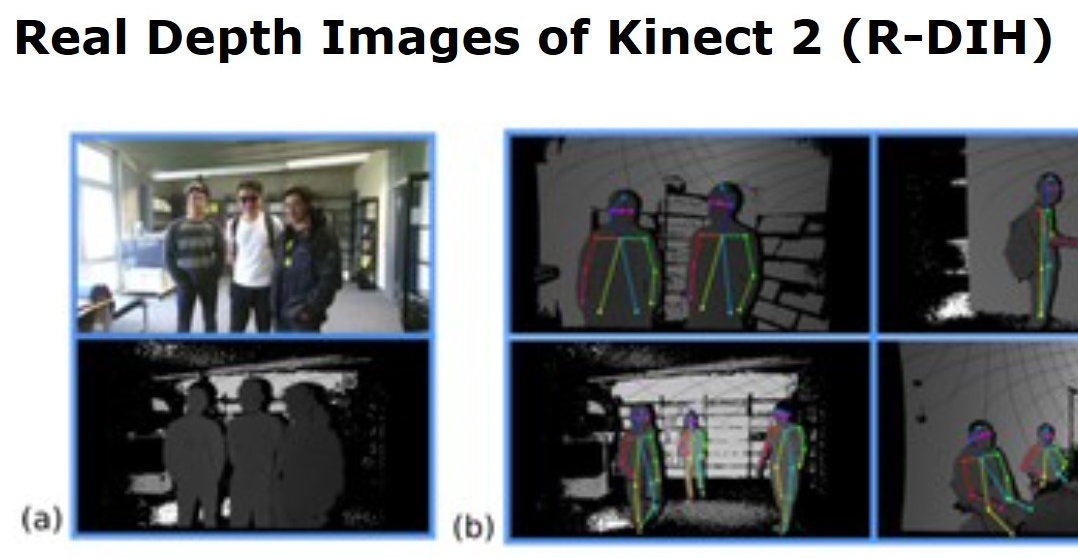 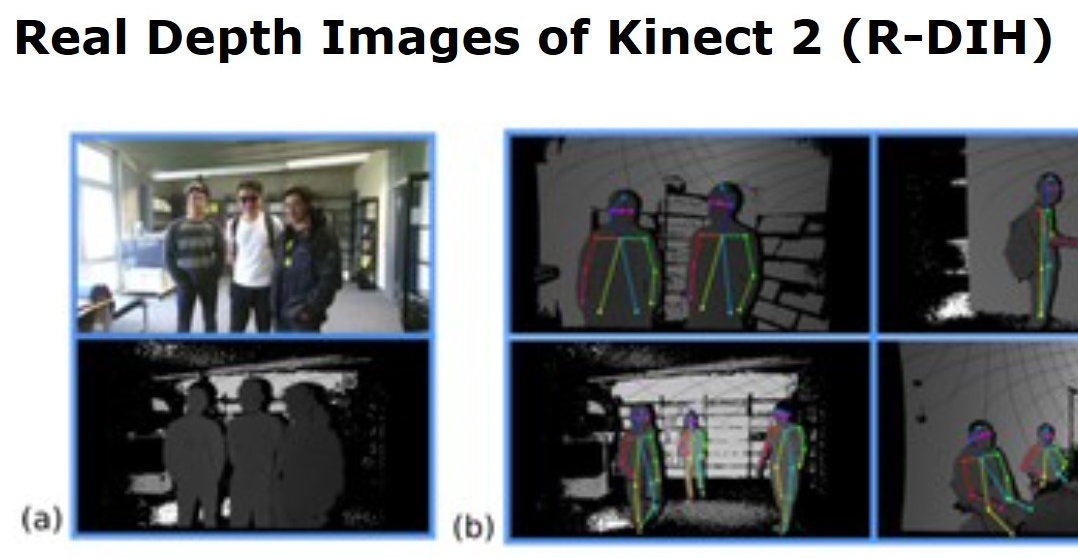 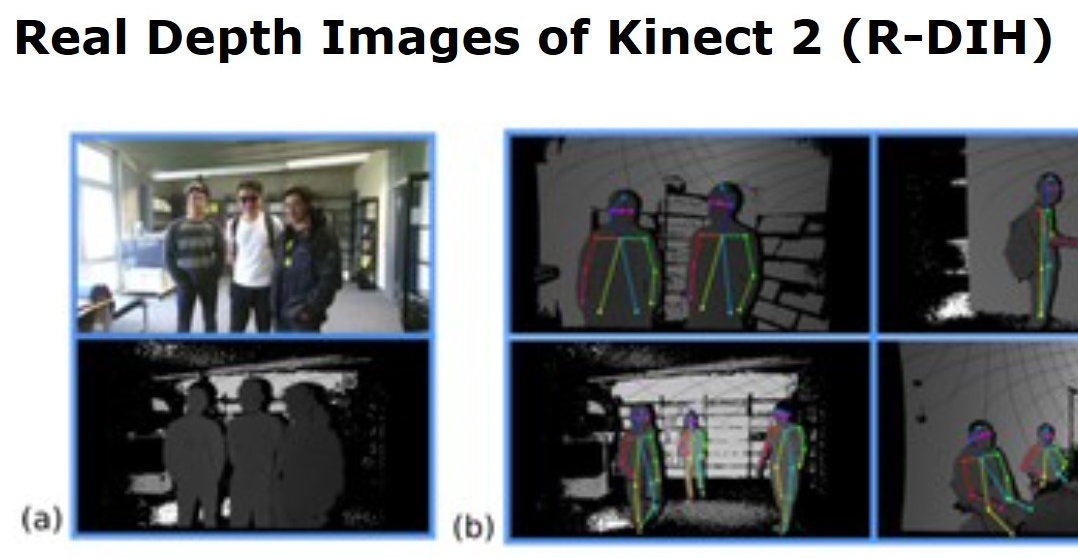 C
D
M
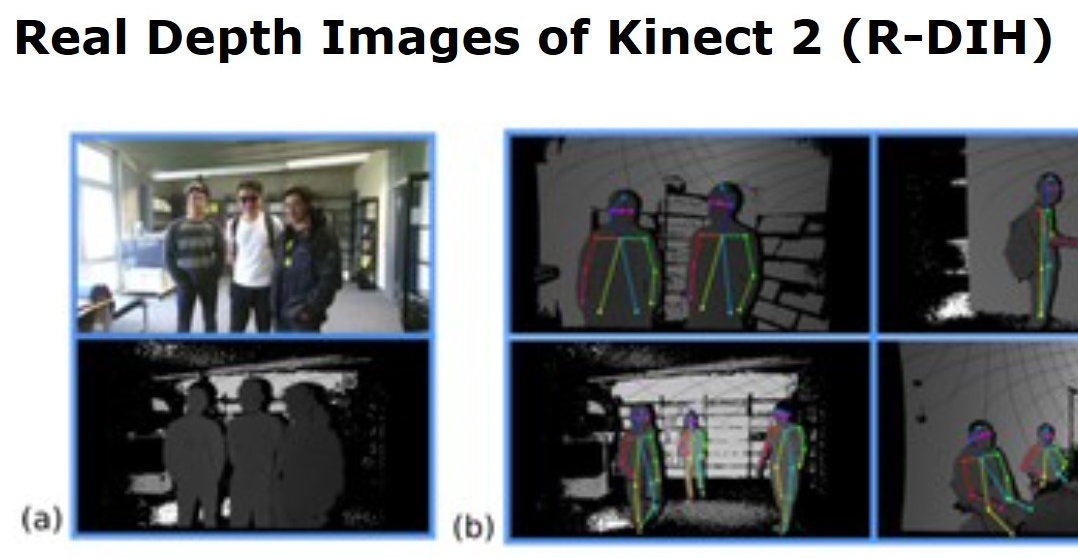 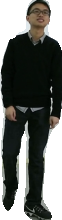 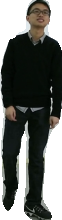 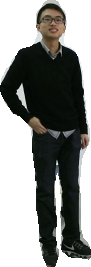 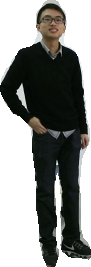 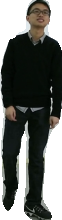 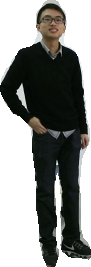 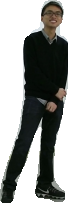 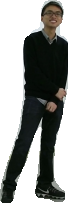 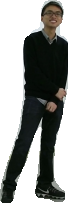 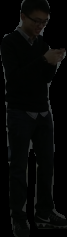 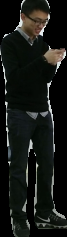 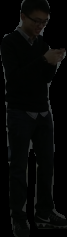 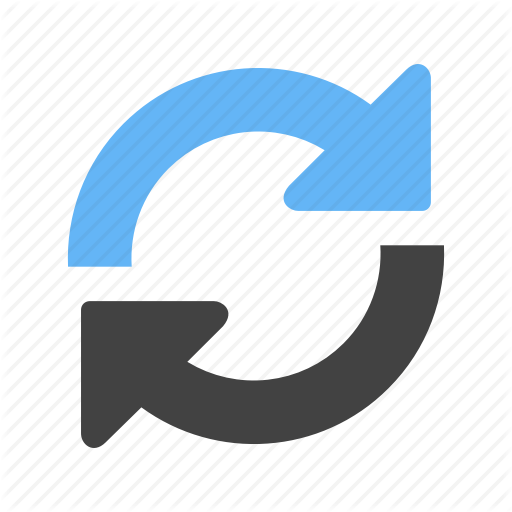 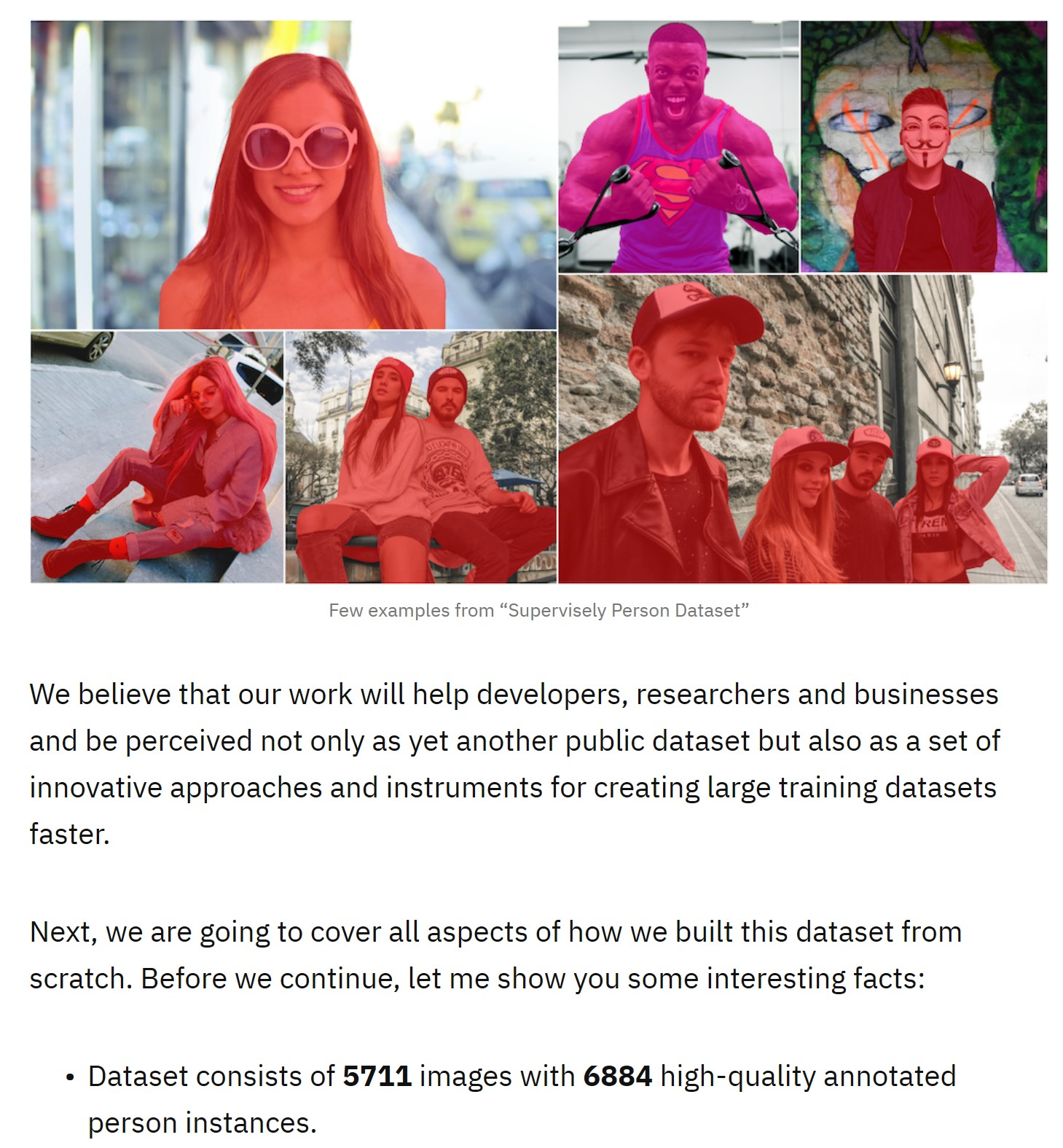 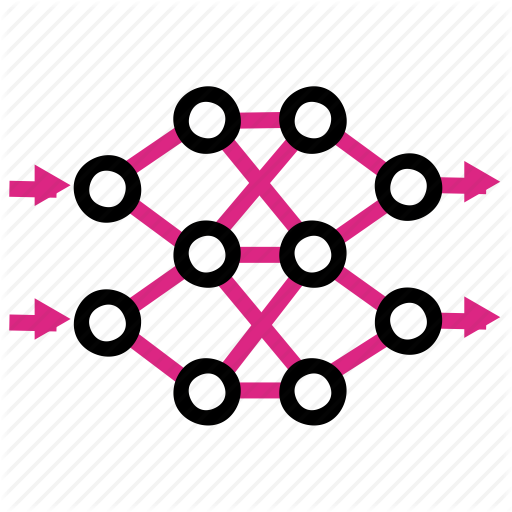 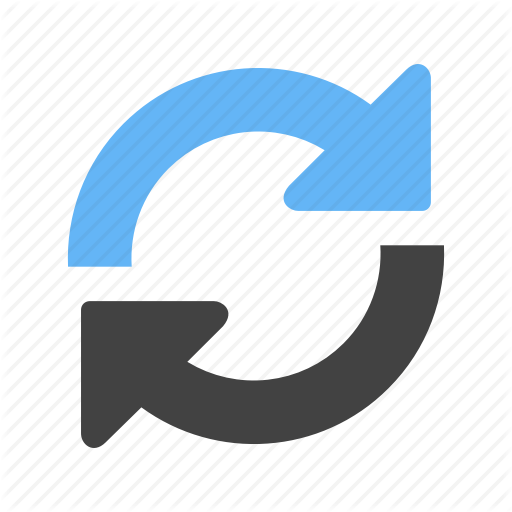 C
COCO
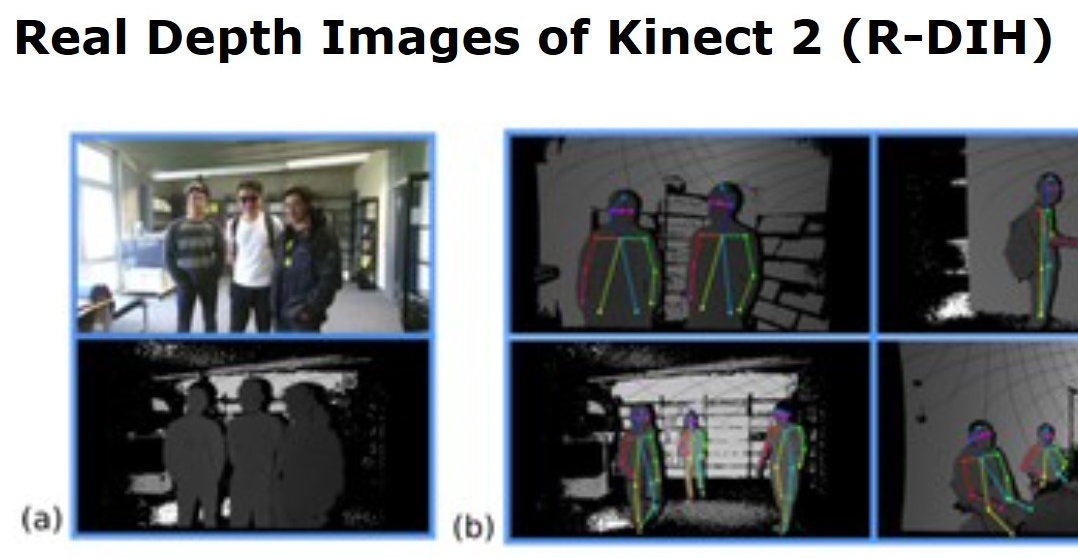 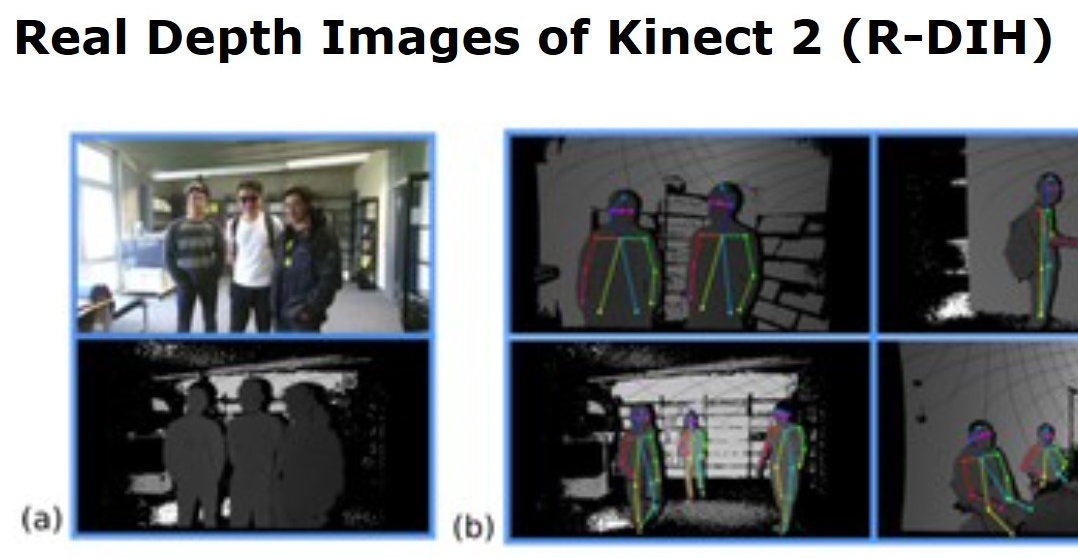 Mask of interest
Paired RGB-D
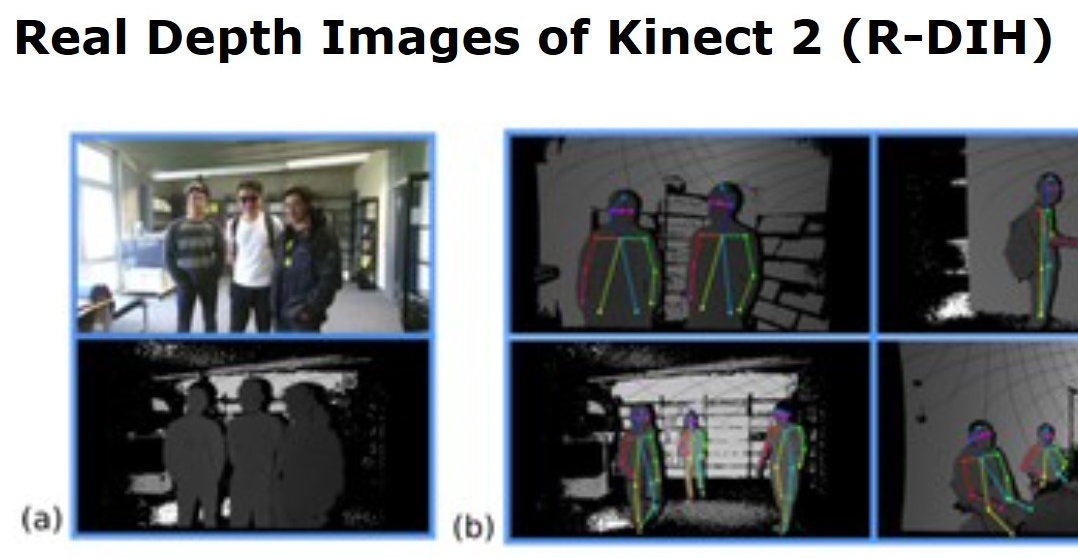 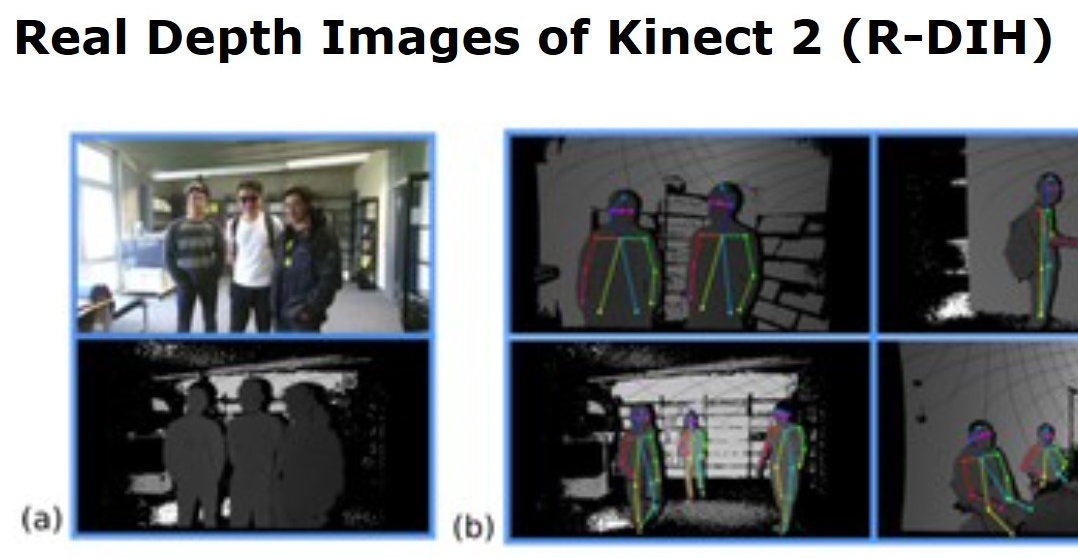 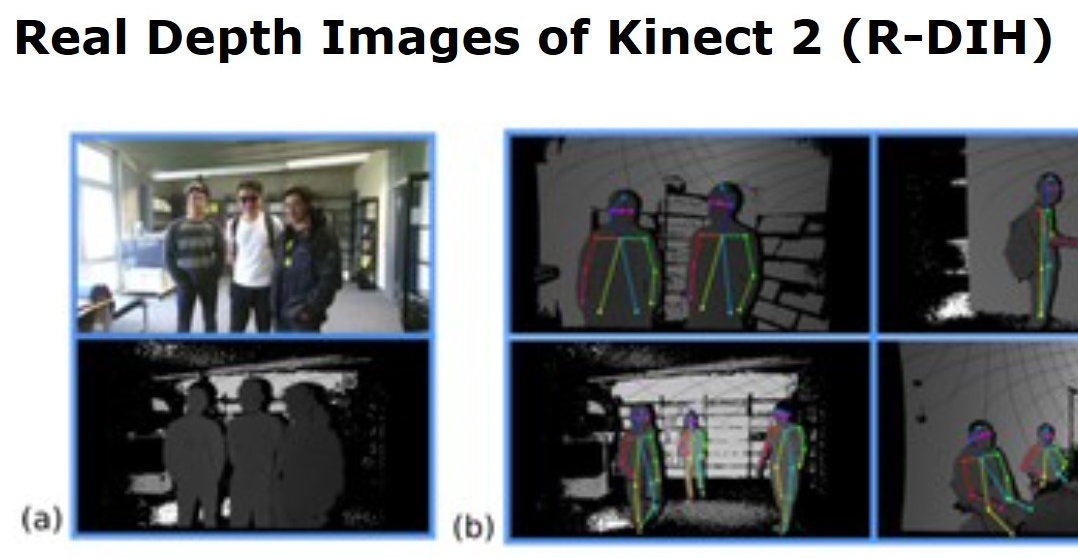 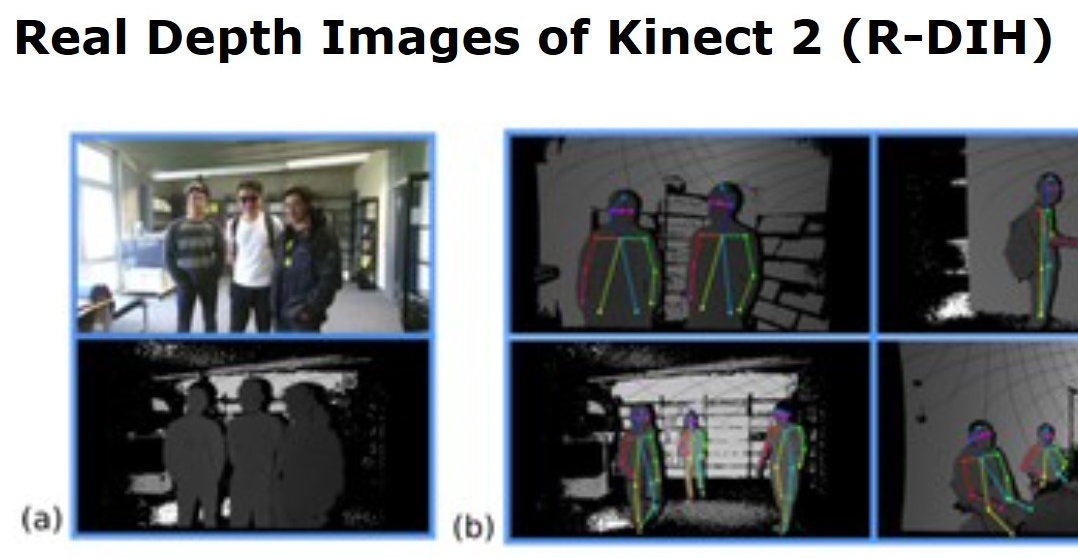 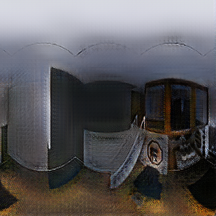 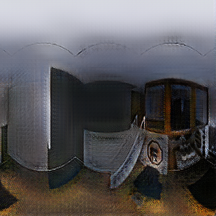 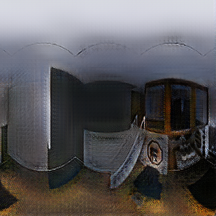 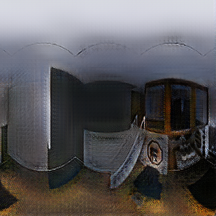 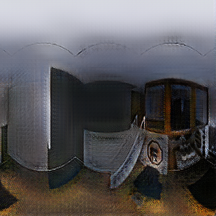 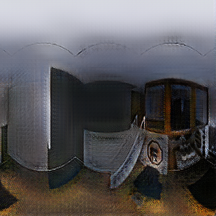 D
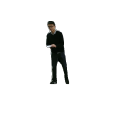 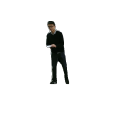 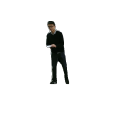 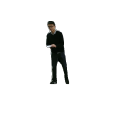 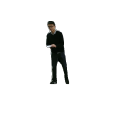 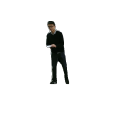 Mask R-CNN
D
Human pose datasets
D
C
C
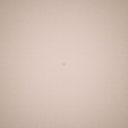 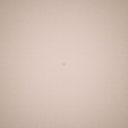 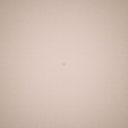 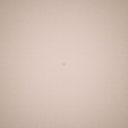 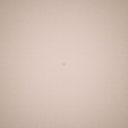 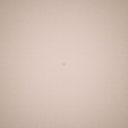 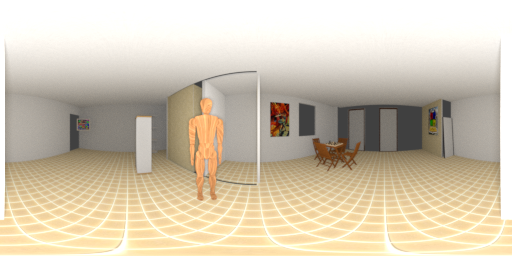 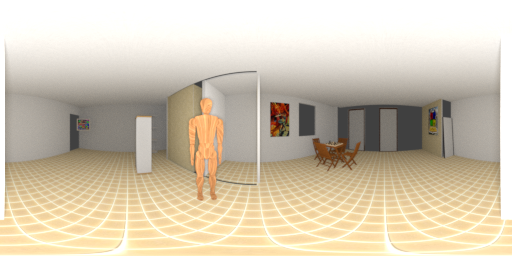 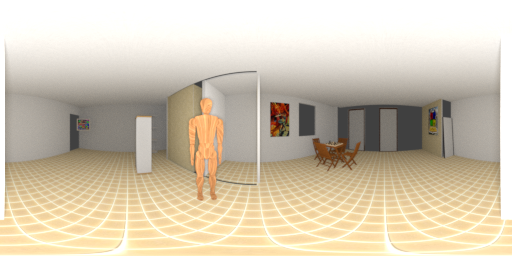 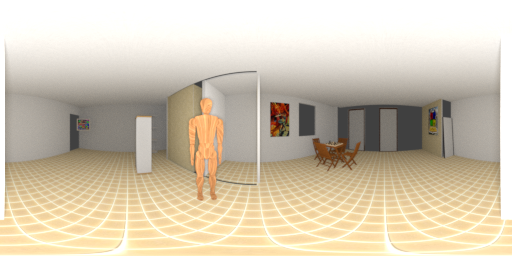 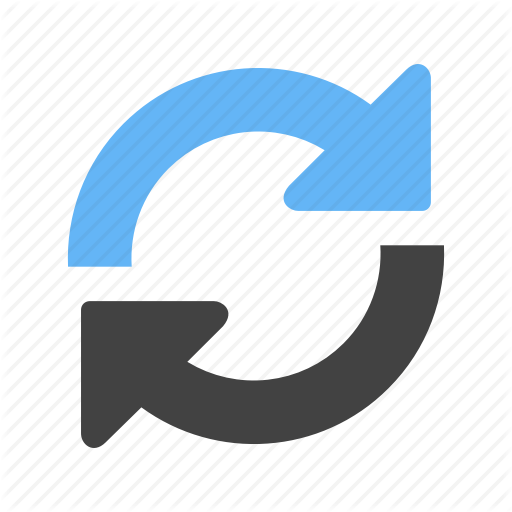 C
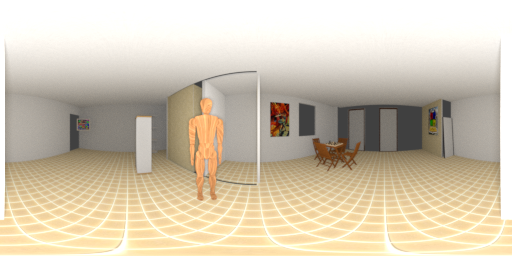 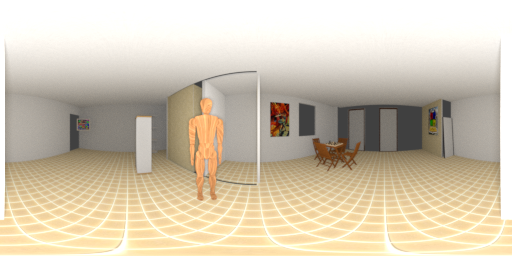 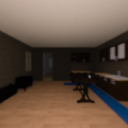 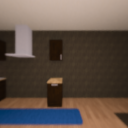 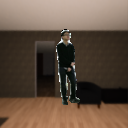 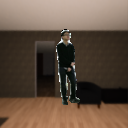 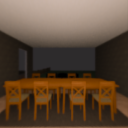 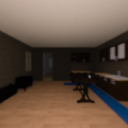 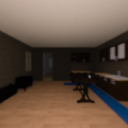 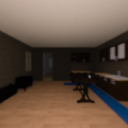 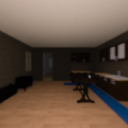 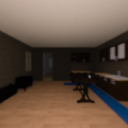 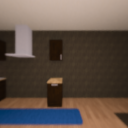 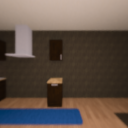 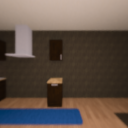 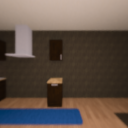 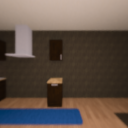 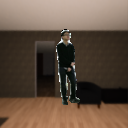 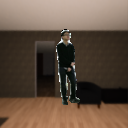 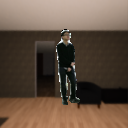 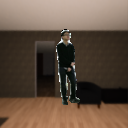 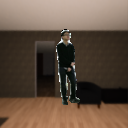 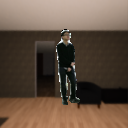 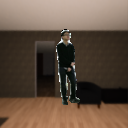 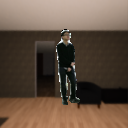 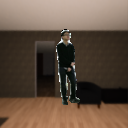 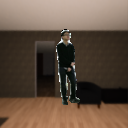 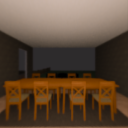 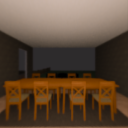 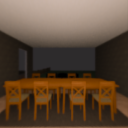 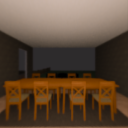 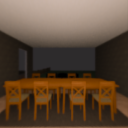 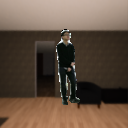 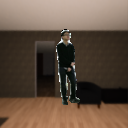 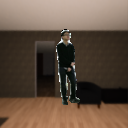 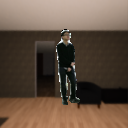 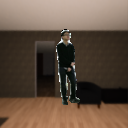 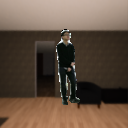 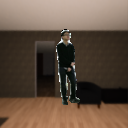 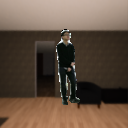 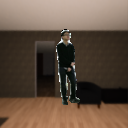 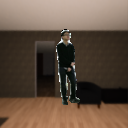 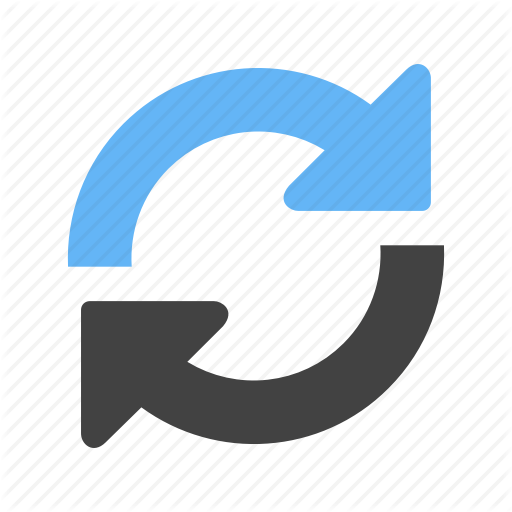 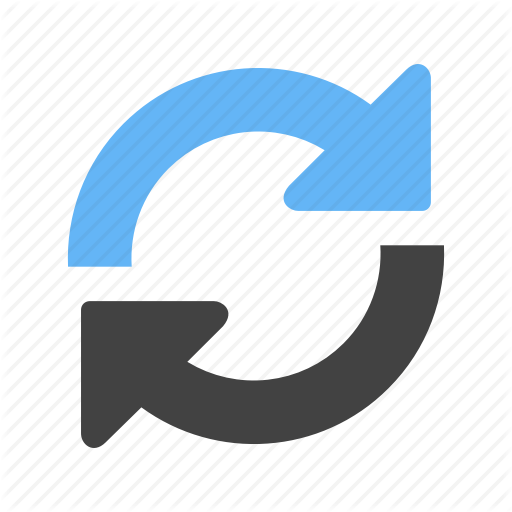 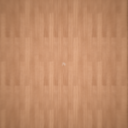 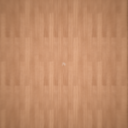 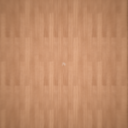 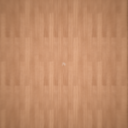 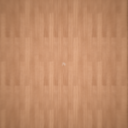 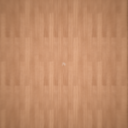 Proposed dataset
Cubemap
360°datasets
[Speaker Notes: Lecture notes:

Therefore, to synthesize a foreground-aware photorealistic 360 degree RGB-D dataset, we take human as an example and demonstrate the process. 
We first capture or use existing 2D RGB-D dataset that is captured with a RGB-D sensor, like a Kinect. 
In this work, we reuse a captured dataset for human pose estimation. 

By passing the color information through a mask R-CNN model pretrained with COCO dataset, we can obtain masks of interested targets.

With that being available, we can acquire paired color and depth information.

To synthesize omnidirectional images with correct distortions, we project existing 360 degree images into cube maps. By compositing color information according to the depth information, we can then obtain the desired dataset.]
Generated Dataset
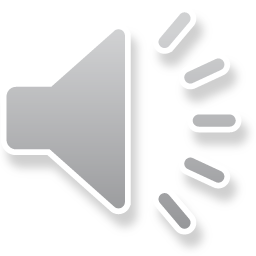 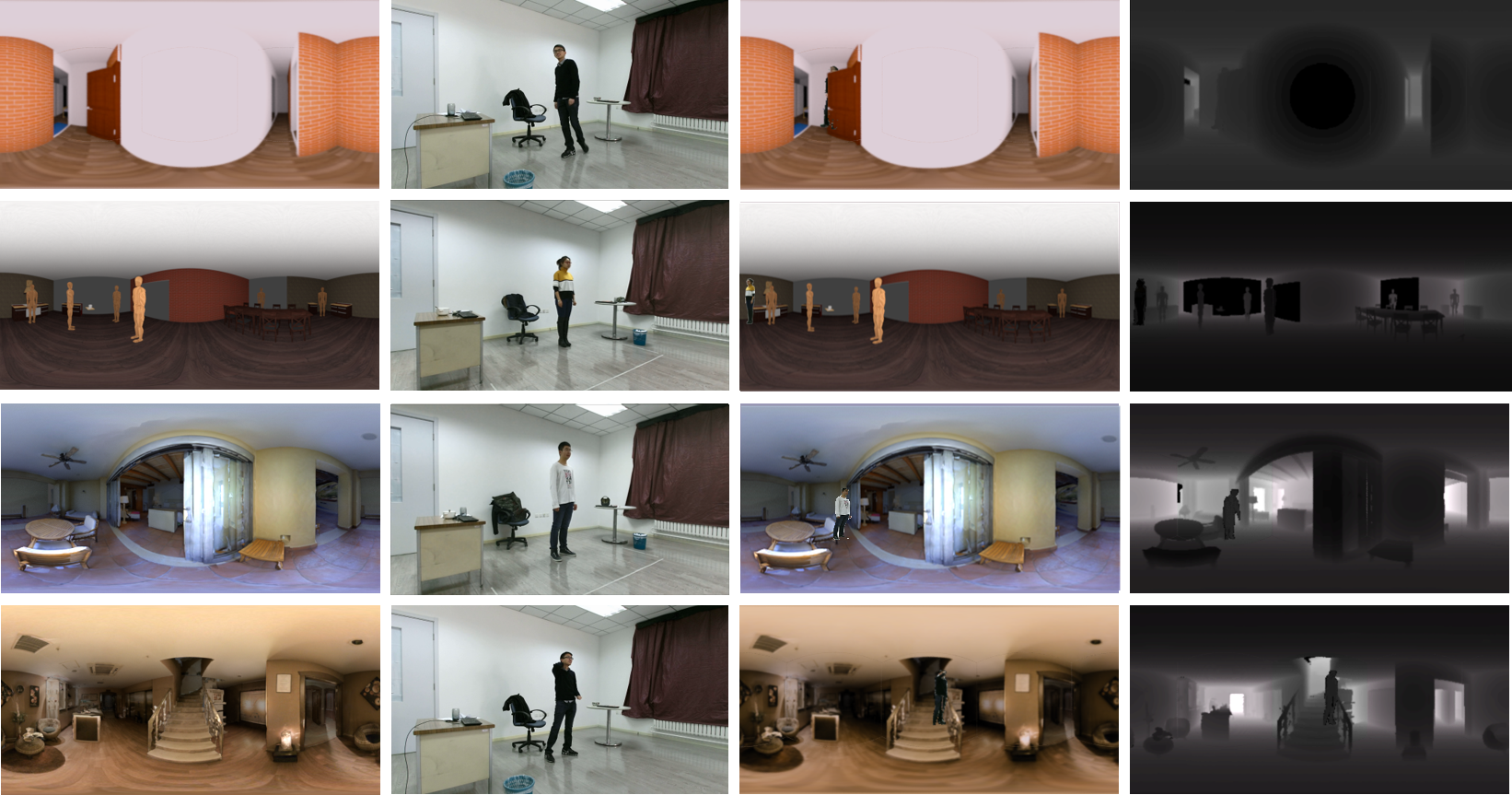 [Speaker Notes: Lecture notes:

Here are some generated samples. The first column is the original 360 degree images without any foreground object.
The second column is the image acquired form a traditional 2D image dataset.
The third column is the synthesized color images, and the last column is the corresponding depth maps.
As we can see, we successfully added photorealistic objects onto existing omnidirectional images with correct depth annotations.]
Methodology 2 (transition page)
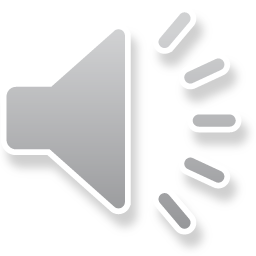 Depth Estimation for 
Omnidirectional Images
Methodology
[Speaker Notes: Lecture notes:

With a 360 degree dataset including dynamic objects being available, we will then talk about our foreground-aware learning-based approach to estimate the depth.]
Network overview
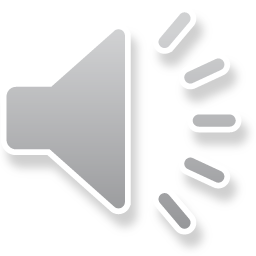 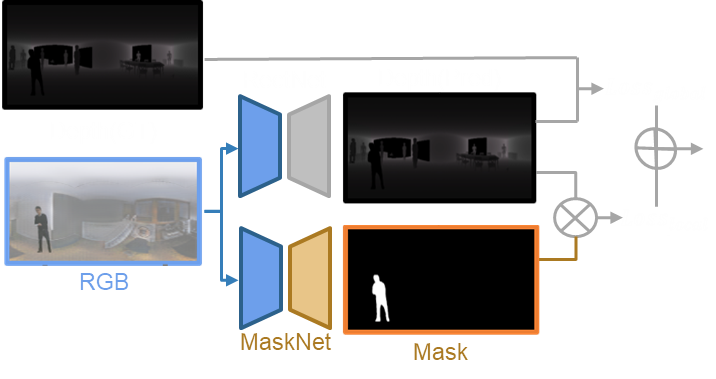 [Speaker Notes: Lecture notes:

We use two fully-convolutional encoder-decoder structured networks, RectNet and MaskNet.
We leverage the generated masks of interested areas to train the auxiliary MaskNet, and predict the region of interest when a color image is input.
The RectNet is trained to regress the depth from the color image. 
A new local depth loss term is calculated to ensure that those small regions with a steep gradient change are not smoothed out when optimizing the depth estimation, which was a problem in previous methods.]
More Details of the Network
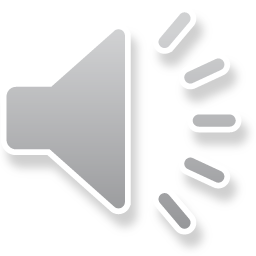 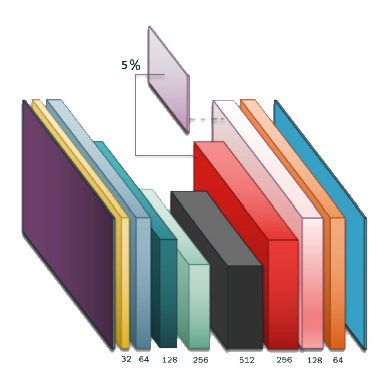 5%
Input
Output
res1
res2
up2
res3
up1
res4
Res5
ResNet-101
RectNet
MaskNet
[Speaker Notes: Lecture notes:

Both networks progressively downscales and up-scales to the target representation, skip connections similar to ResNet structures help to preserve the information from a higher level. 

For the RectNet, the encoder consists of two preprocessing blocks (yellow and blue) and a downscaling block (dark green), followed by two increasing dilation blocks (light green and black), 
and the decoder contains three up-prediction blocks, followed by a prediction layer. 
With 360 degree color images in equirectangular format as the input, it predicts the corresponding depth map.

For the MaskNet, the encoding and decoding parts are not symmetrical, with the decoder being shallower. 
With 5 downscaling blocks and 2 upscaling blocks, it predicts an equirectangular segmentation mask from an color image.]
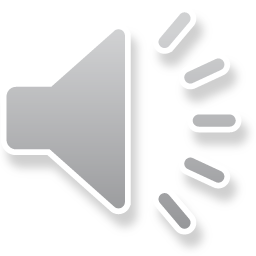 Experimental Results
[Speaker Notes: Lecture notes:

Here are the experimental results of our approach.]
Results 1
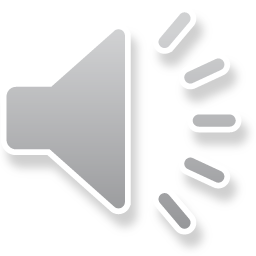 Proposed
Input
Zioulis et al.
Ground Truth
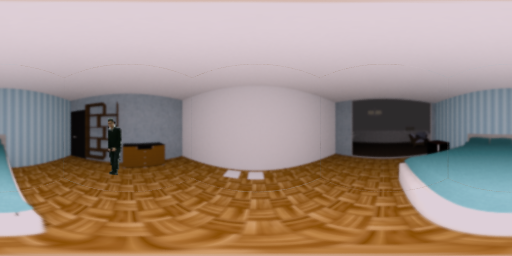 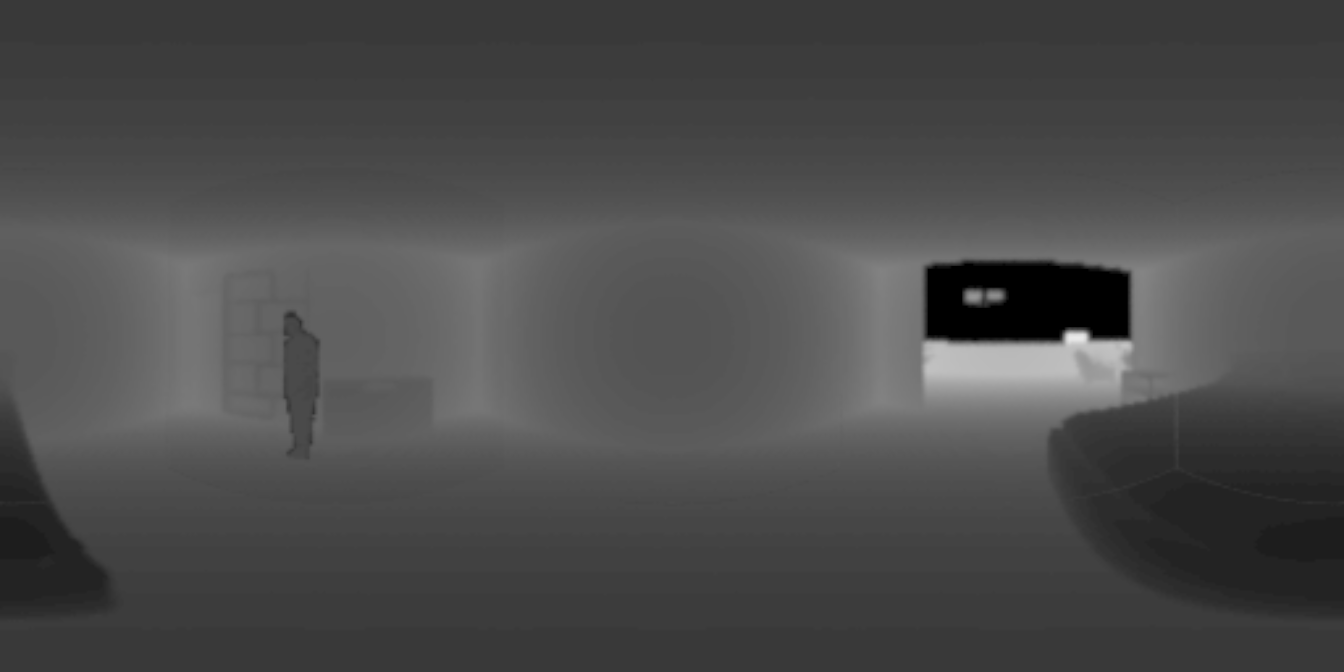 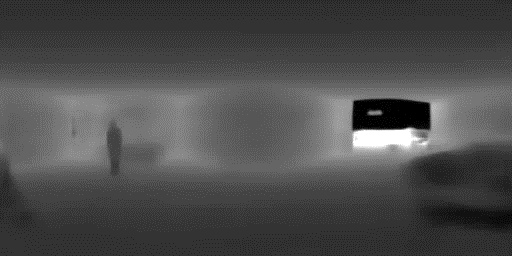 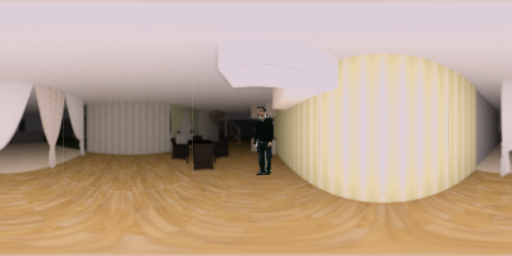 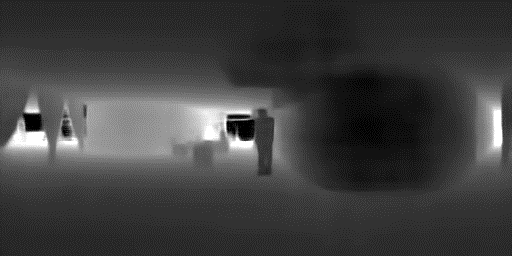 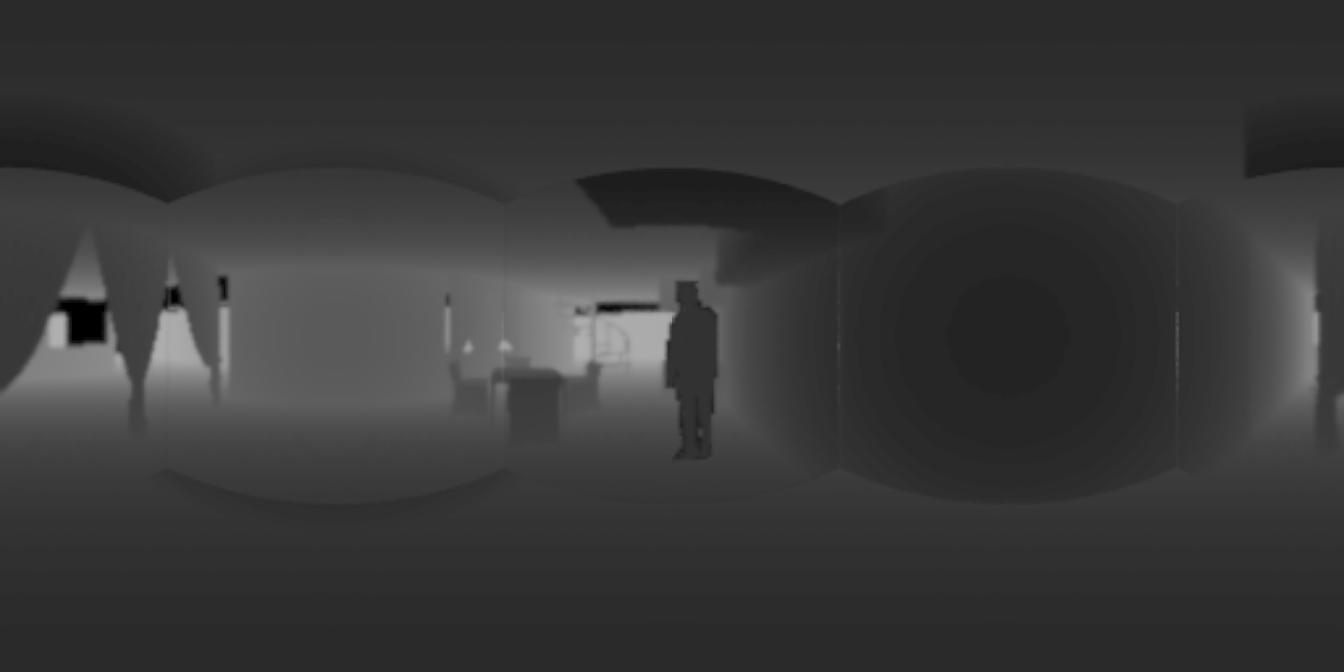 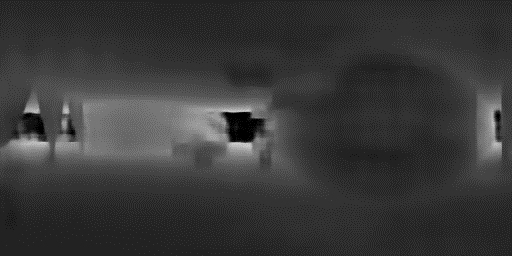 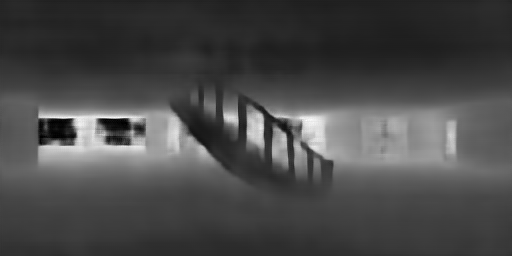 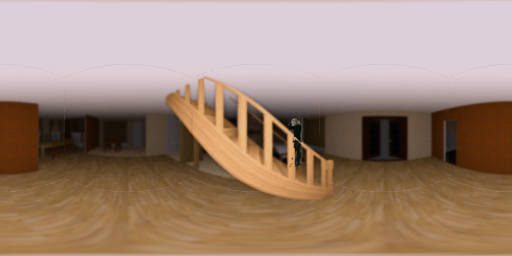 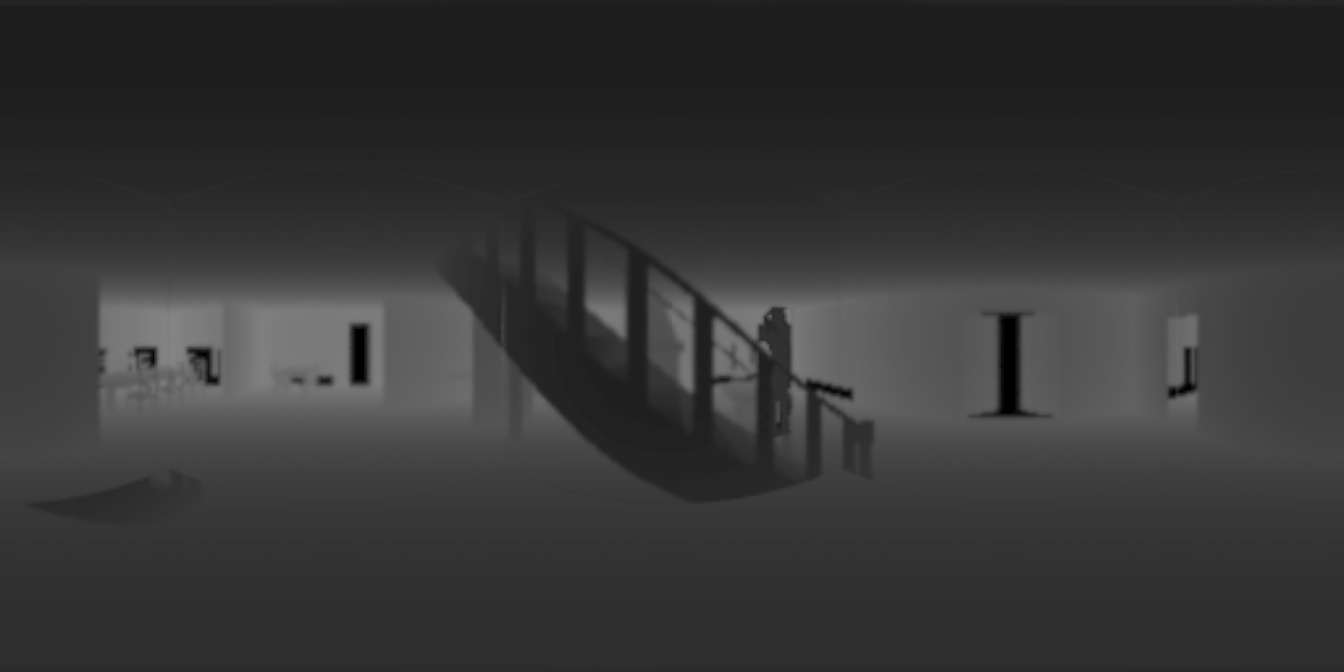 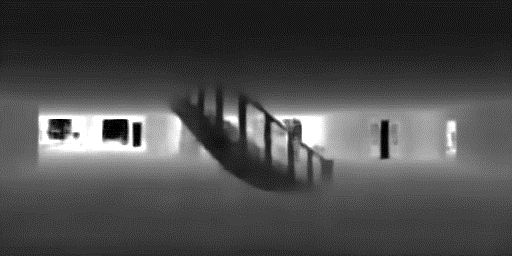 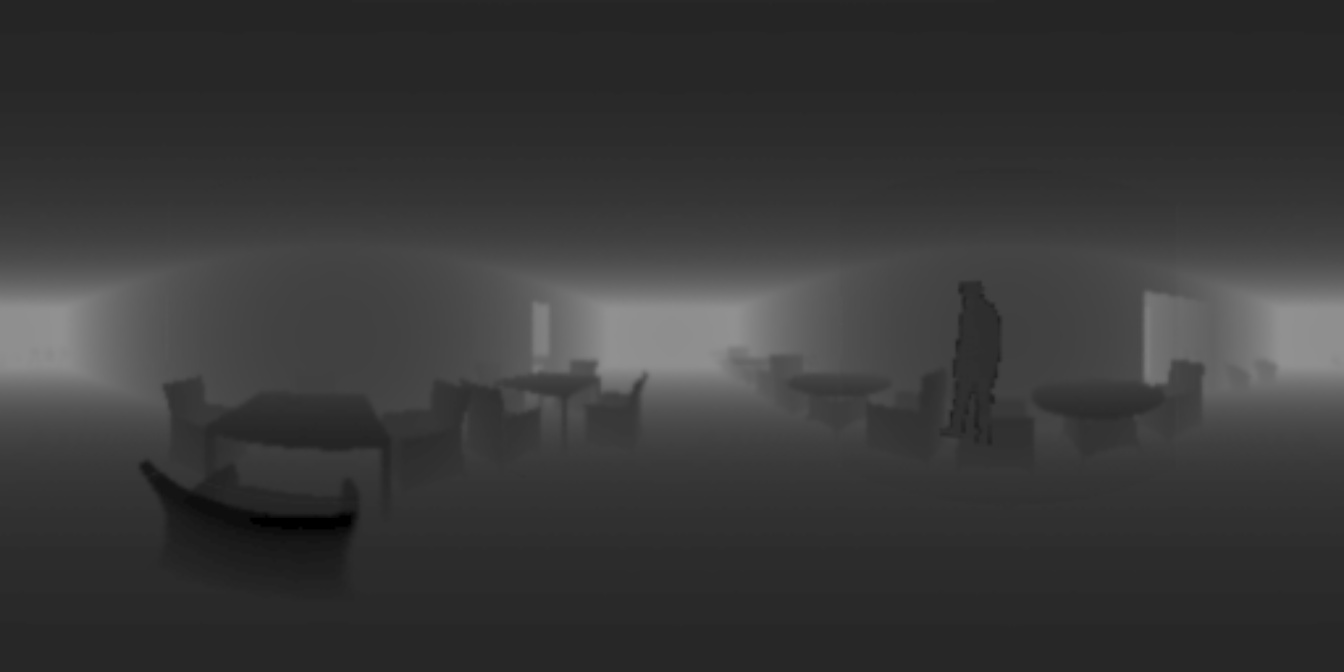 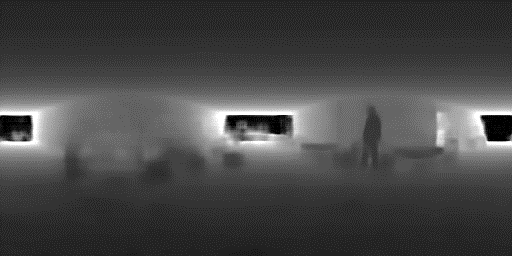 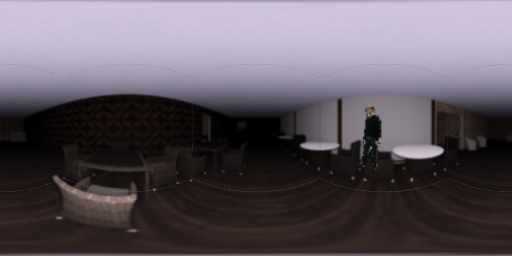 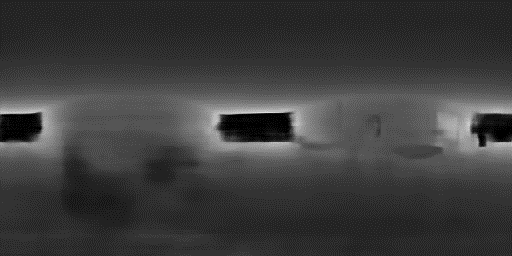 [Speaker Notes: Lecture notes:

As the input color images shown in the first column and ground truth depth maps shown in the second column, the third column shows the result estimated with the previous method, proposed by Zioulis. Results estimated with our proposed approach is shown in the last column.
If we focus on the regions of the person. We can clearly see that they got smoothed out with the previous method, but well preserved with our method.]
Results 3
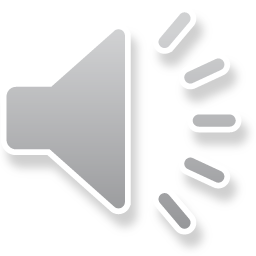 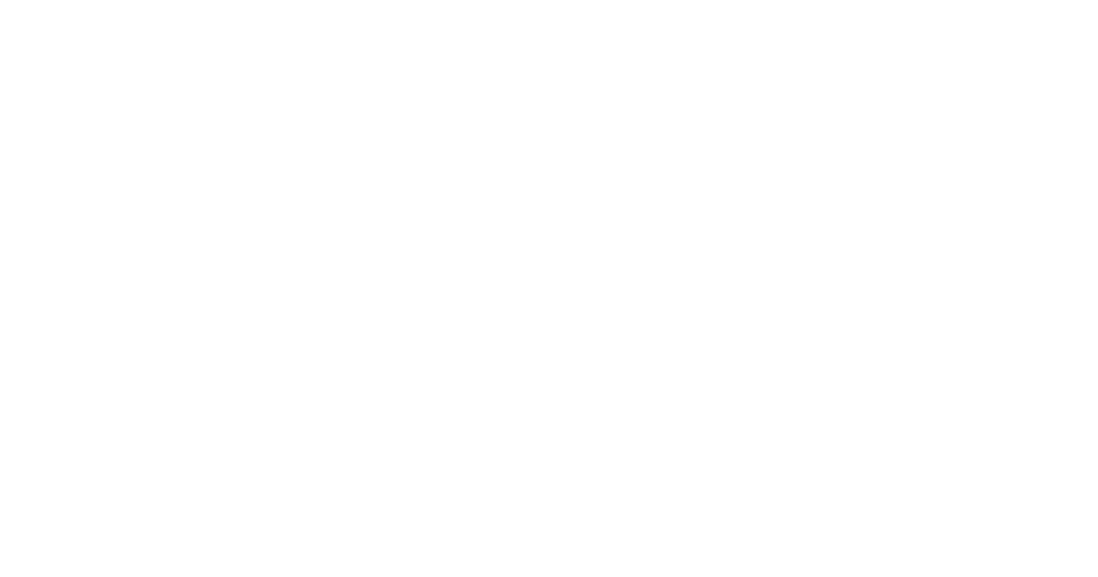 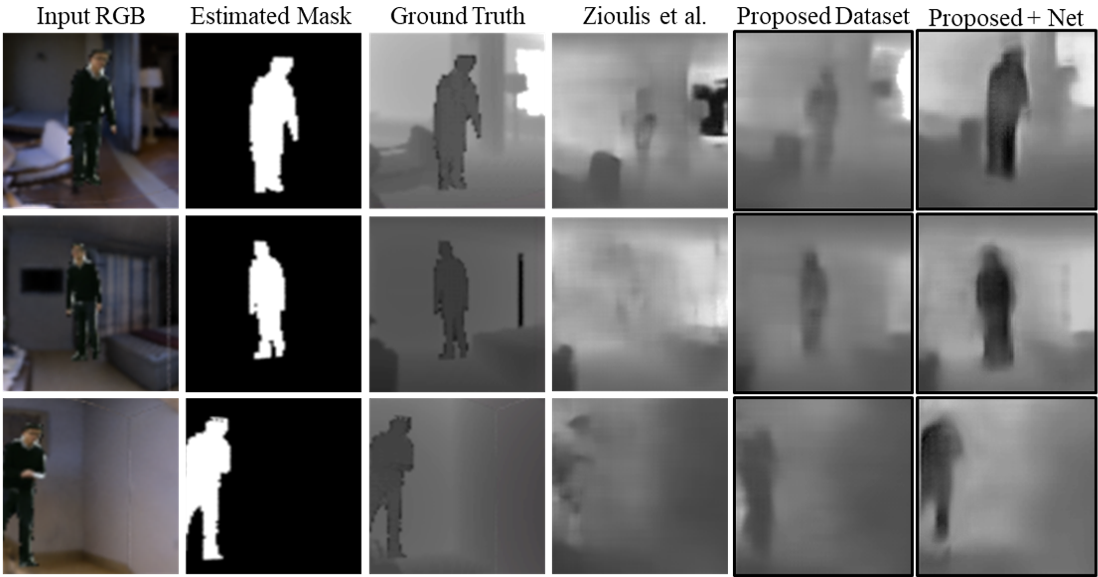 [Speaker Notes: Lecture notes:

Here are the results when we zoom in onto the interested areas. 
The first column is the input RGB images, the second is the corresponding segmentation mask estimated with the MaskNet. The third column shows the ground truth depth map. The fourth column shows the estimated depth map with the previous method. The fifth column shows the result estimated with the model from the previous work trained with our proposed dataset,

and the last shows the result of our model trained with our proposed dataset.]
Results 2
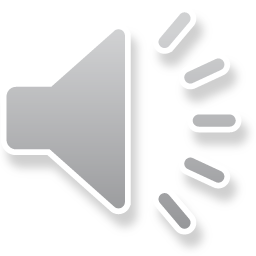 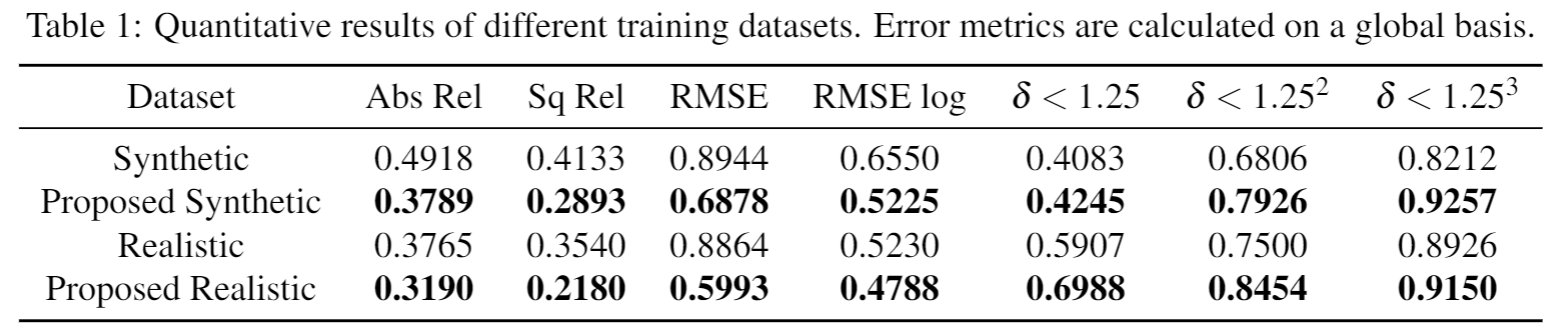 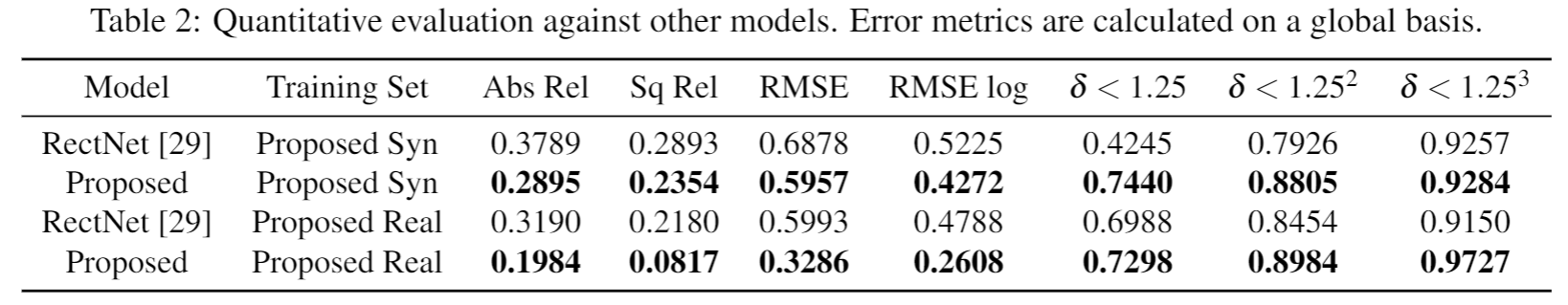 [Speaker Notes: Lecture notes:

By using the metrics widely adopted in depth estimation research, we ablatively and quantitatively evaluate the usefulness of both our dataset and our network.

For Absolute relative difference, squared relative difference, root mean square error and root mean square error log, a lower value means higher accuracy. For percentage of inliers under threshold, a higher percentage means higher accuracy.

In table 1, with both a synthetic 360 degree dataset augmented with human and a captured 360 degree dataset augmented with human, trained with the same model proposed in the previous work, we have improved the accuracy across the board.

In table 2, we use the same augmented dataset to train the previous model and our proposed model. As we can see in the table, we also achieved a higher accuracy for both synthetic and photorealistic inputs.]
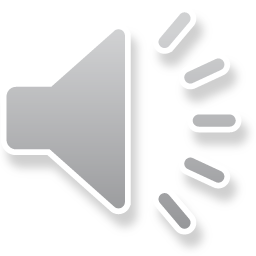 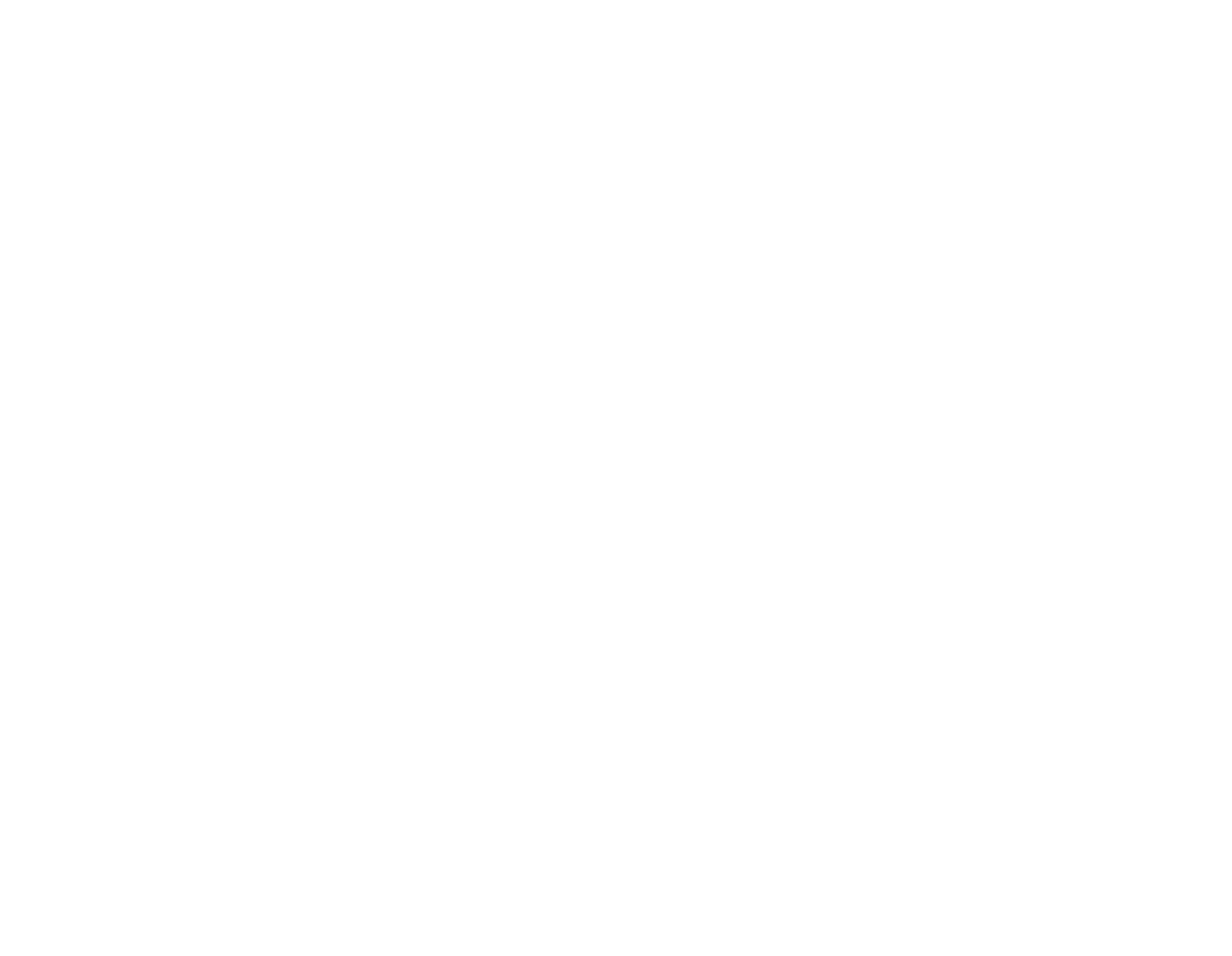 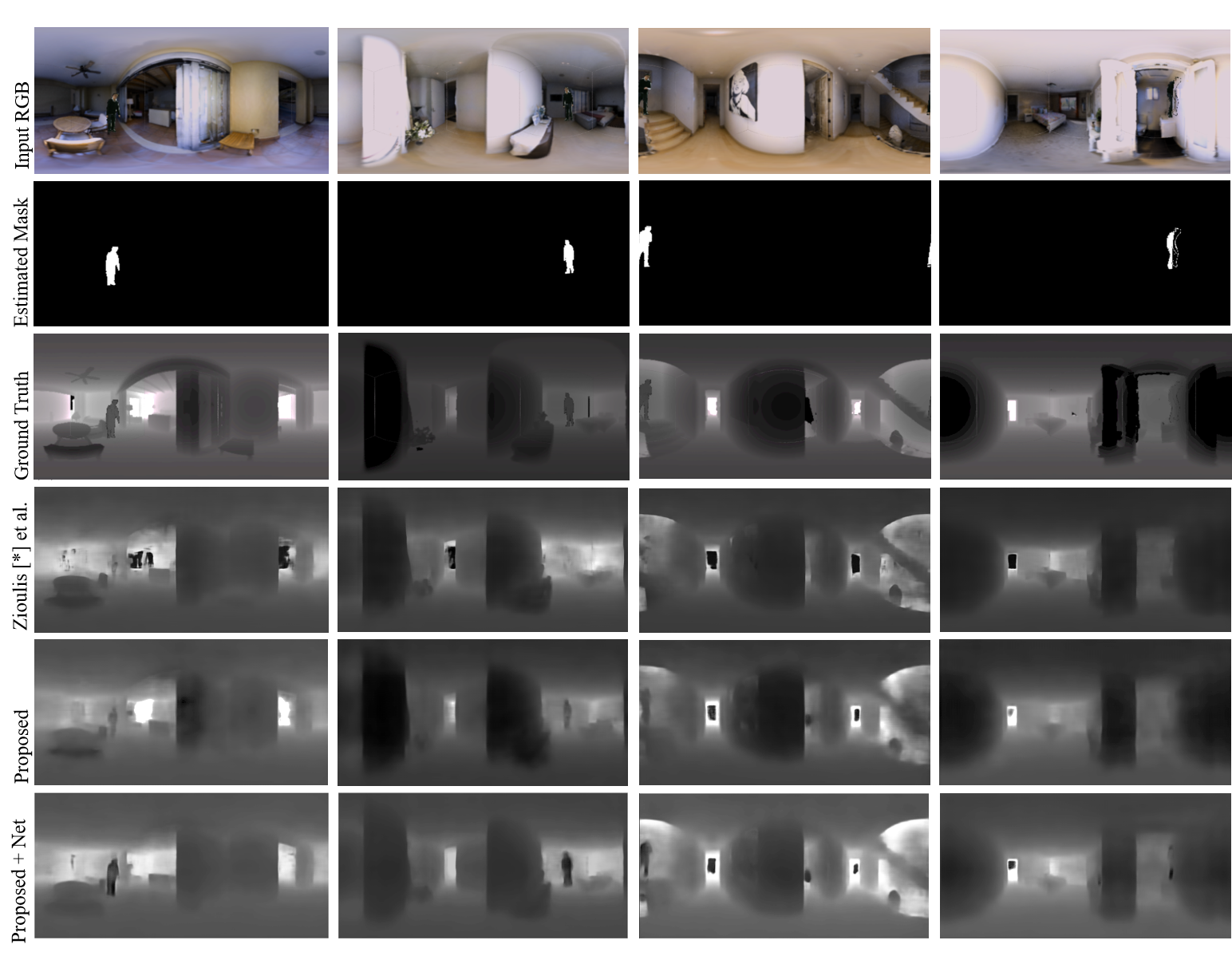 [Speaker Notes: Lecture notes:

Here are more results tested the photorealistic dataset. The first three rows are RGB input, estimated masks and ground truth depth, while the last three rows are results estimated with the previous method, results estimated with our proposed dataset, and our proposed dataset combined with the proposed network.]
Outro
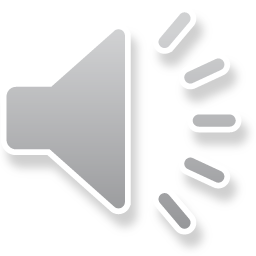 Thank you for watching
If there is any question, You can find me at fengqi@ruri.waseda.jp
[Speaker Notes: Lecture notes:

More details can be found in the paper and the supplementary material.
If you have any further question, you can send me an email to discuss with me.

That is all, and thank you for watching!]